Летопись родного края…
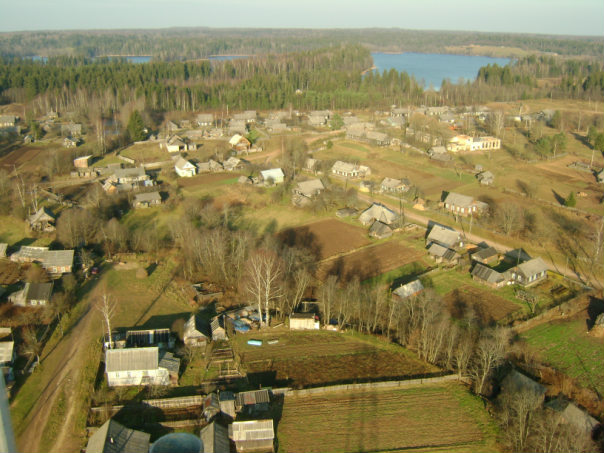 Бологово…
1491
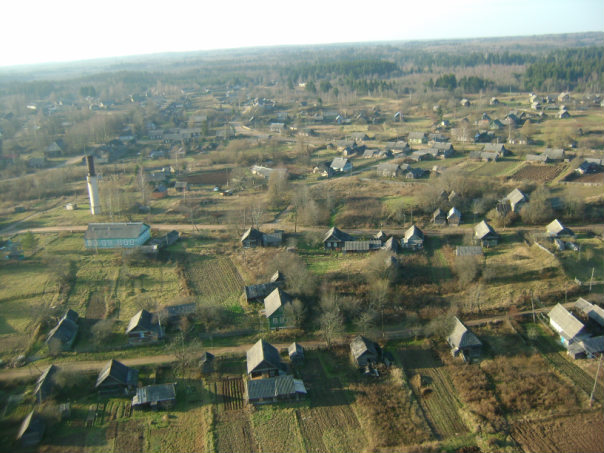 Схематический план села Бологово 1907 -1918гг.
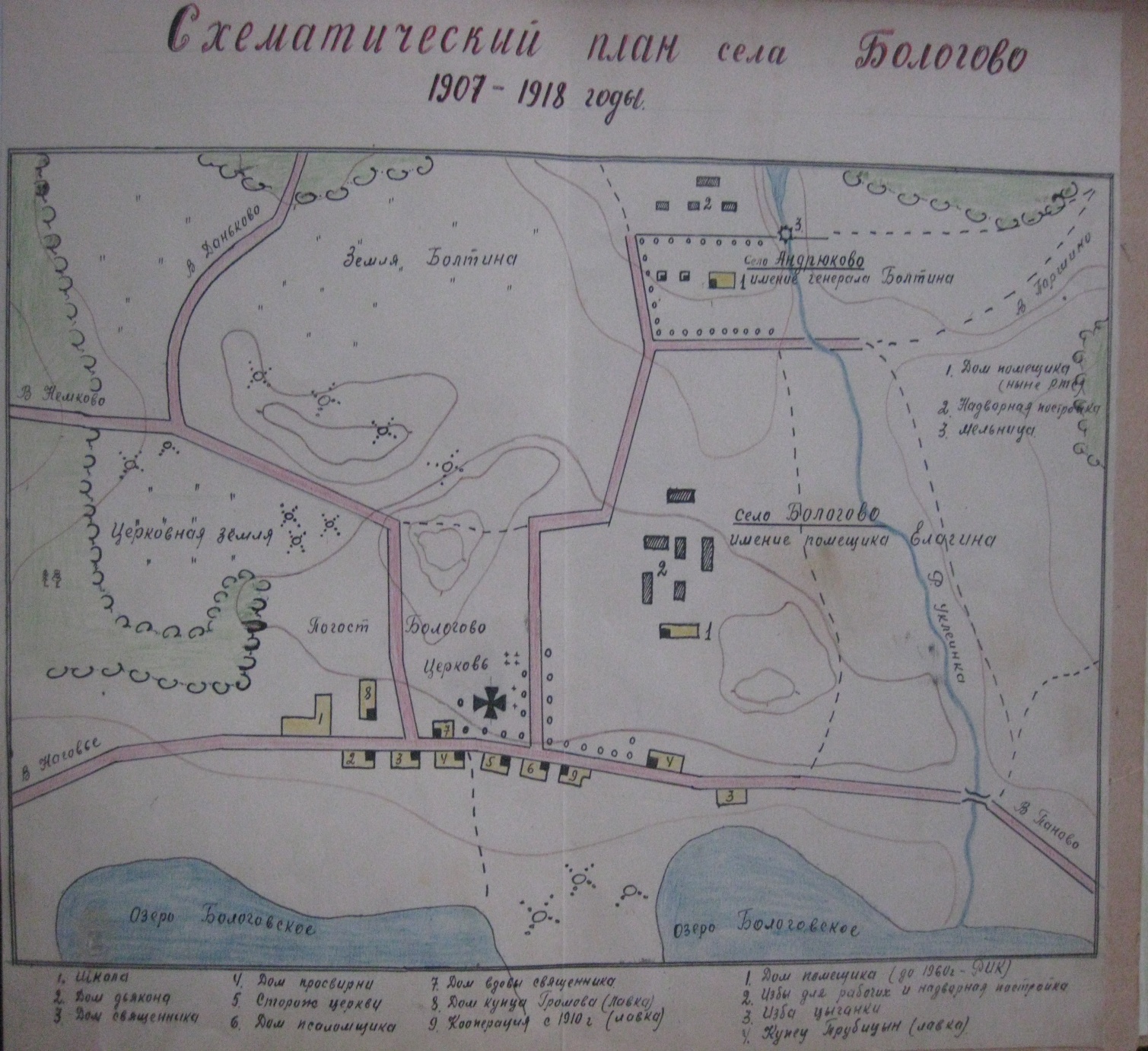 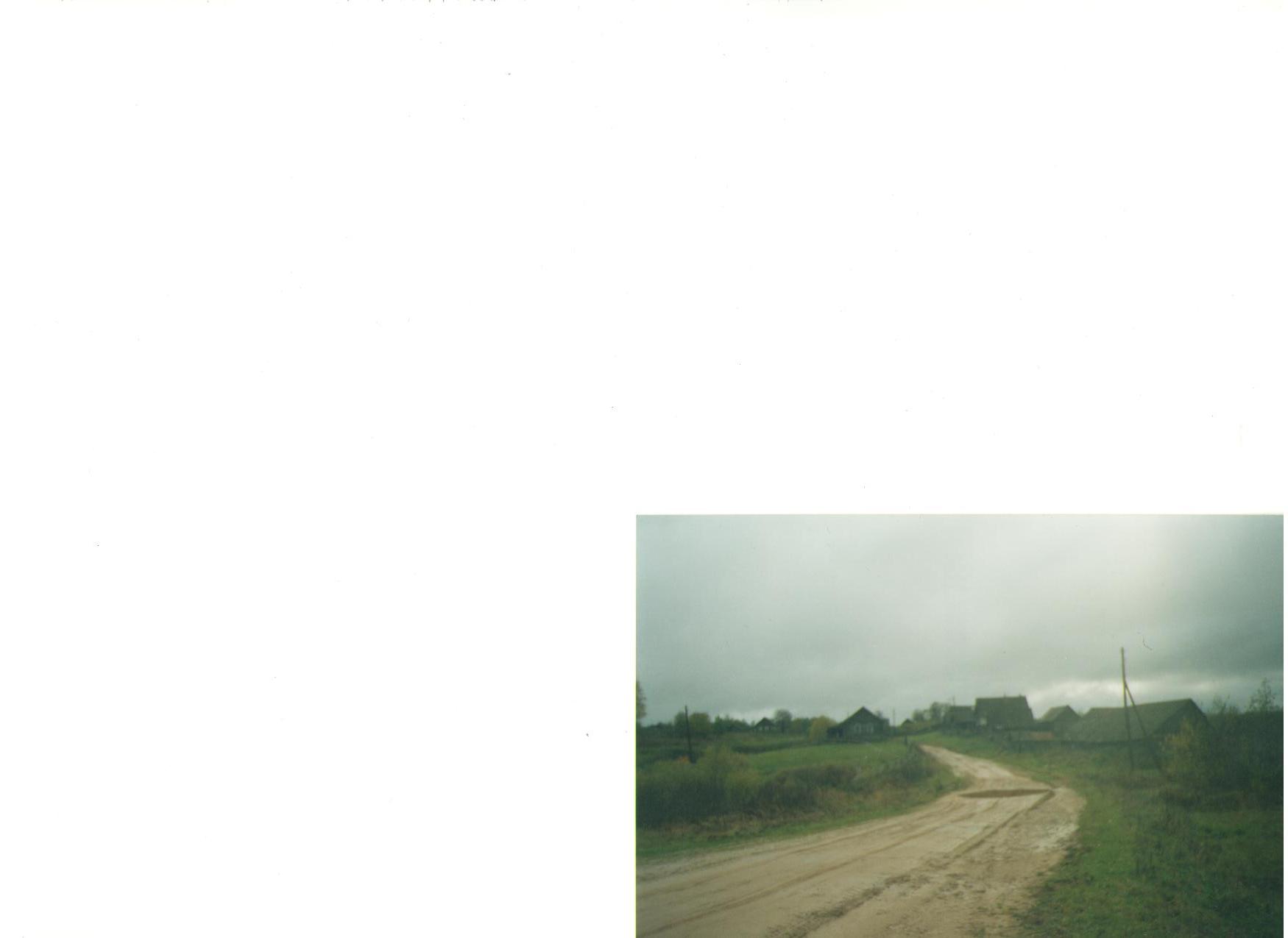 Дороги в деревню Паново и Паршино.
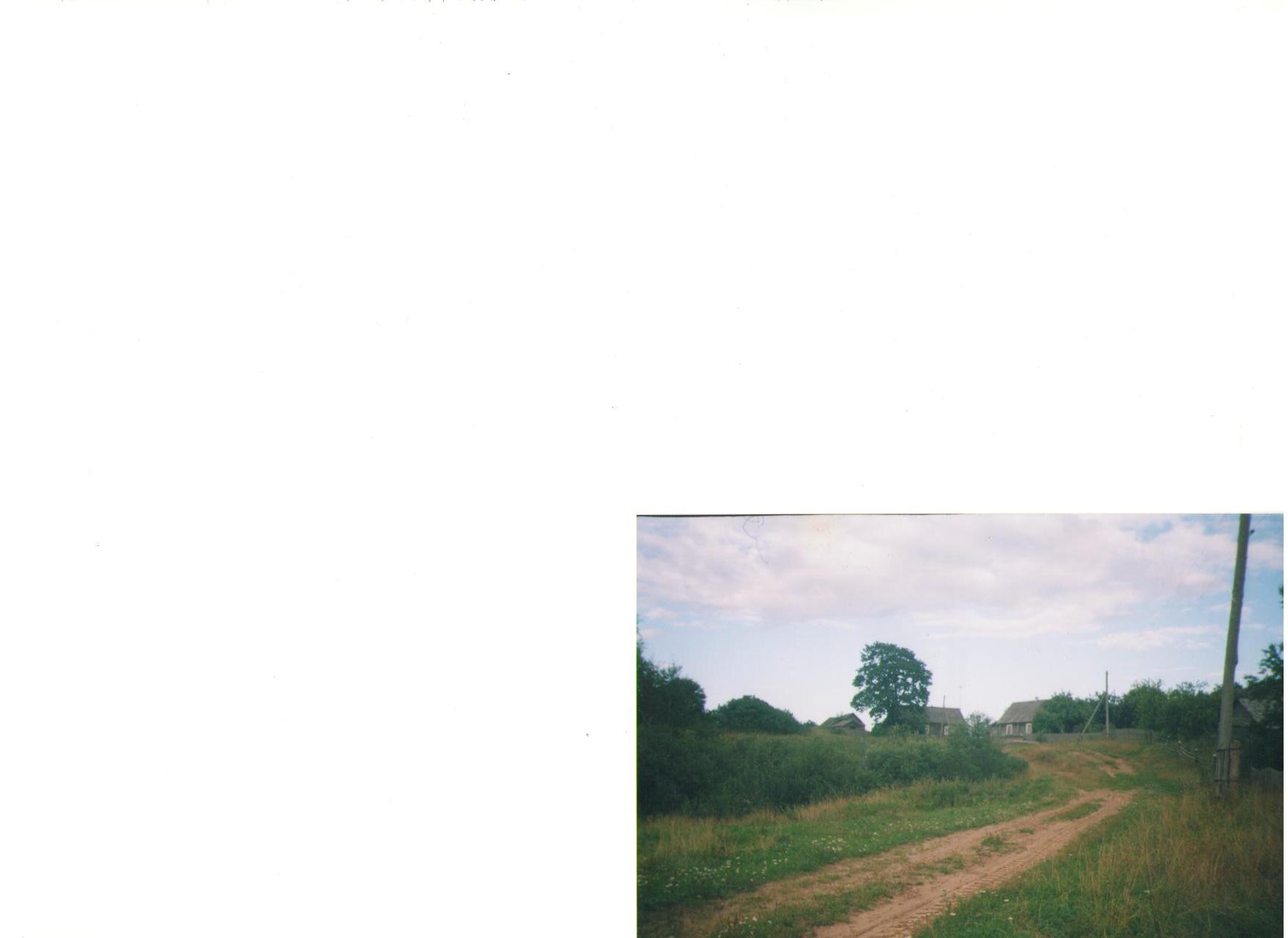 Здание библиотеки расположено в доме помещика Елагина.
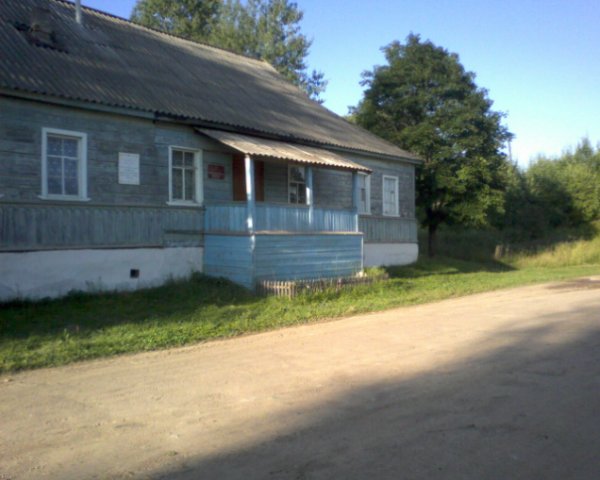 Мраморный памятник Голенищеву-Кутузову.
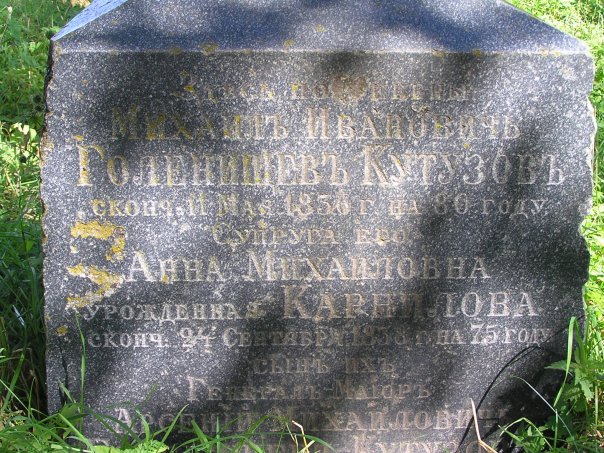 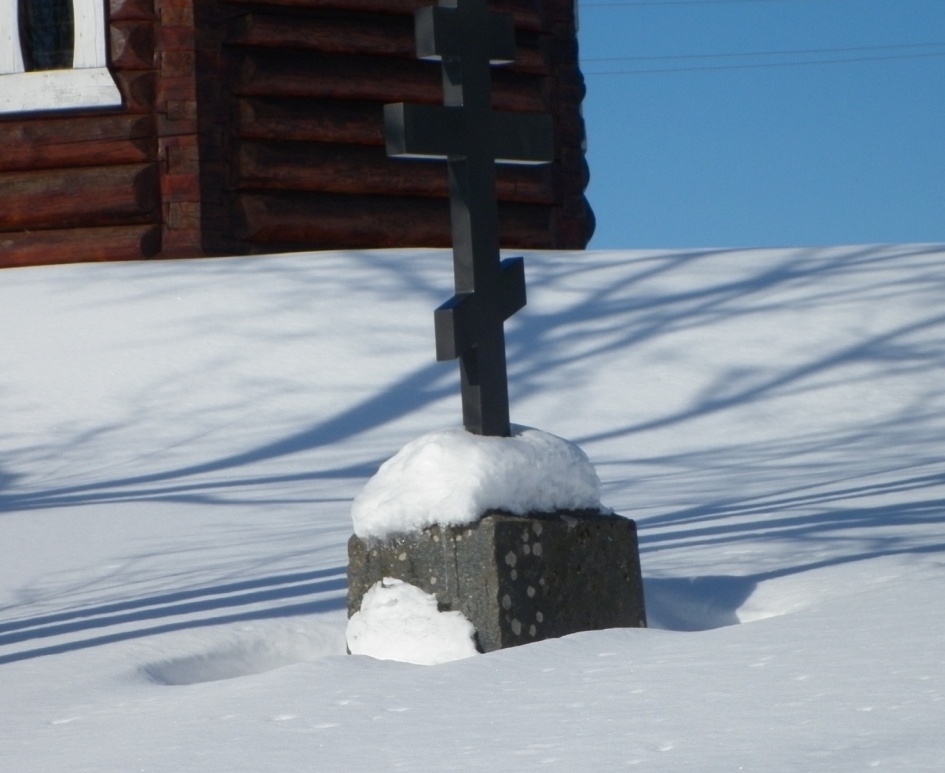 Речка – Сережа.
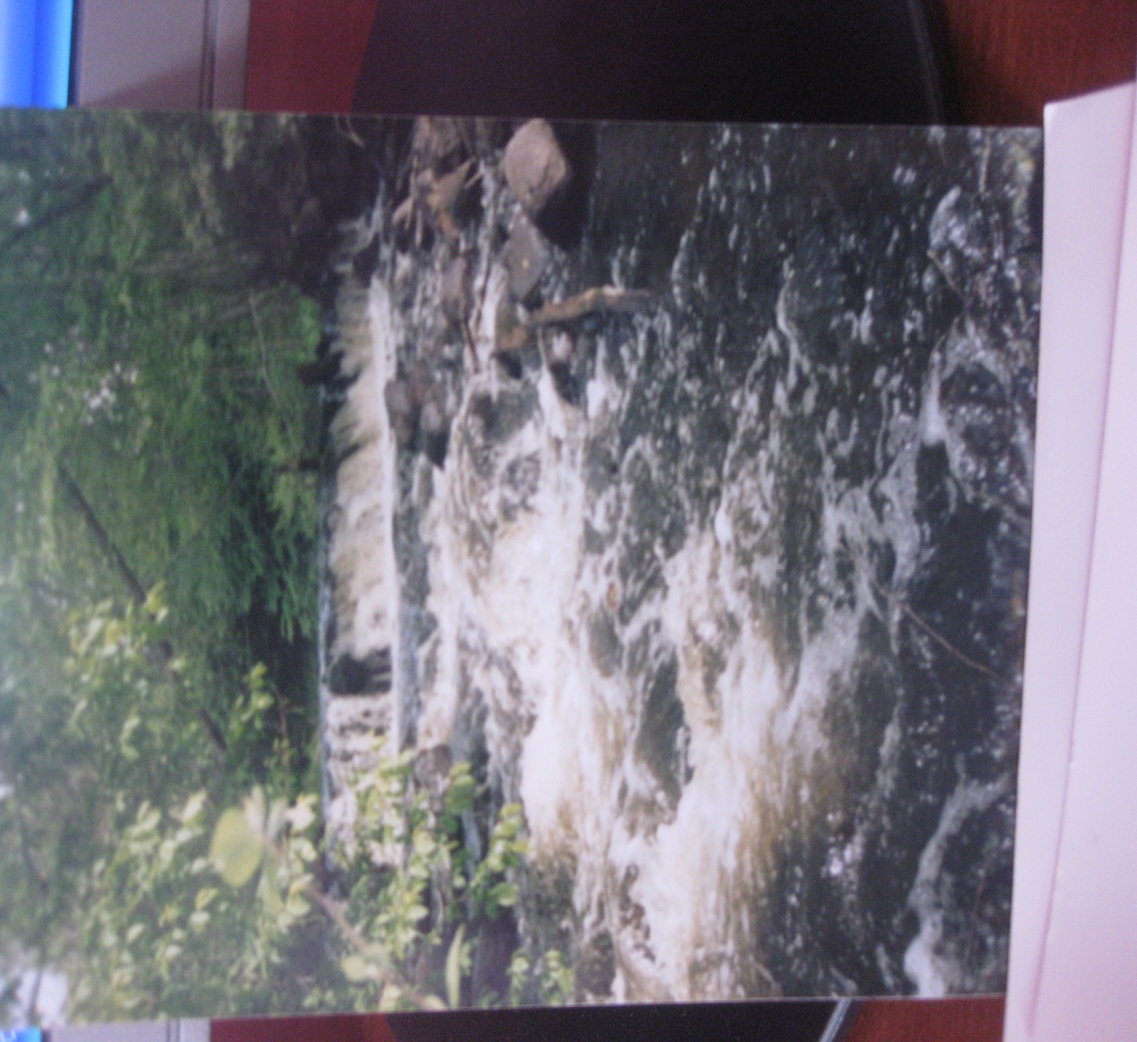 Старое двухэтажное здание больницы
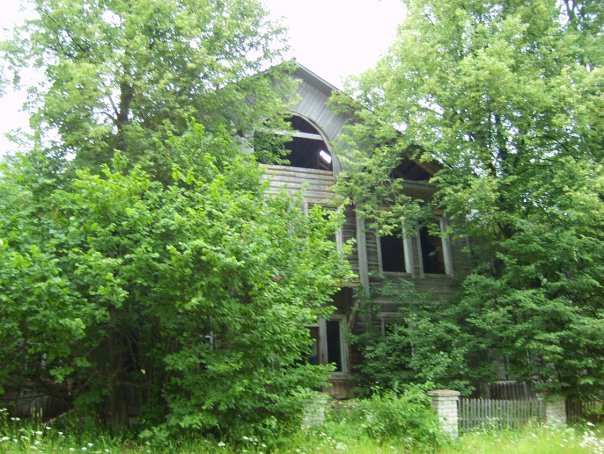 Серёжинское лесничество создано в 1936г.
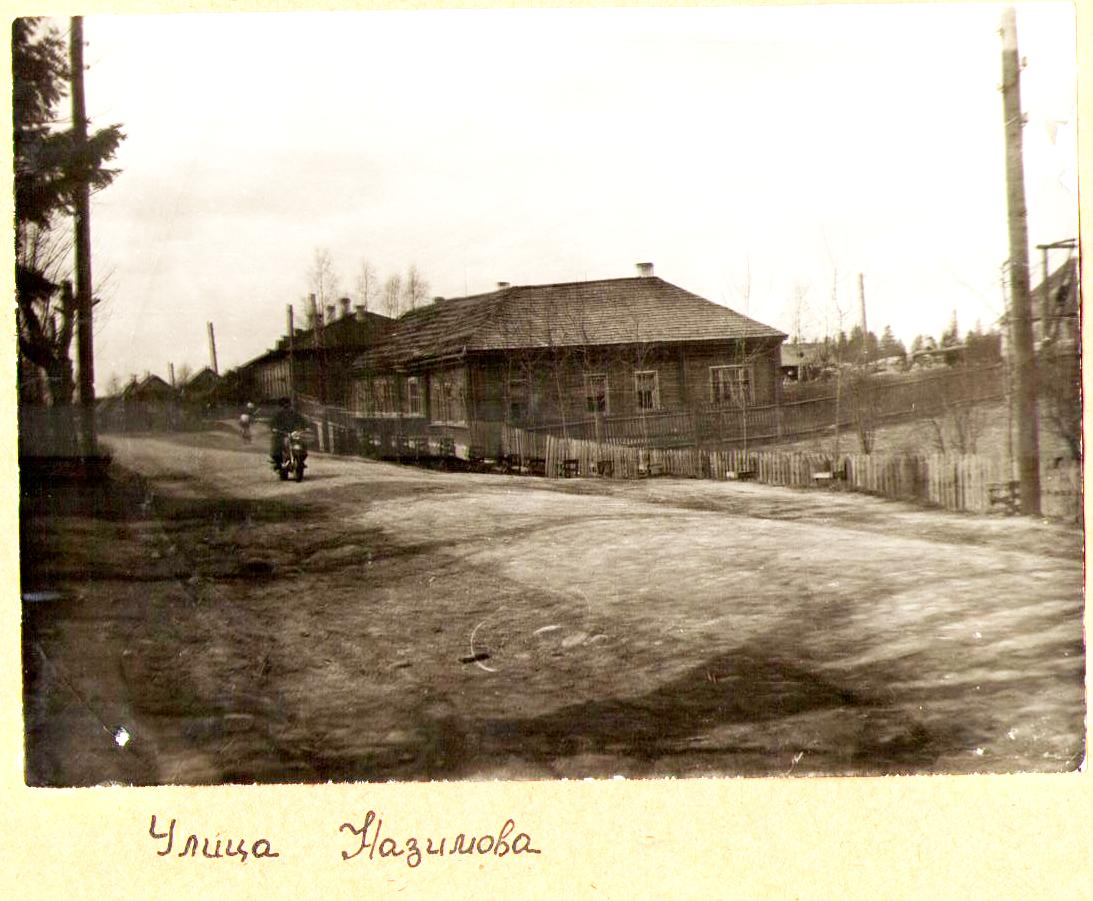 Швейная мастерская создана 1939г.
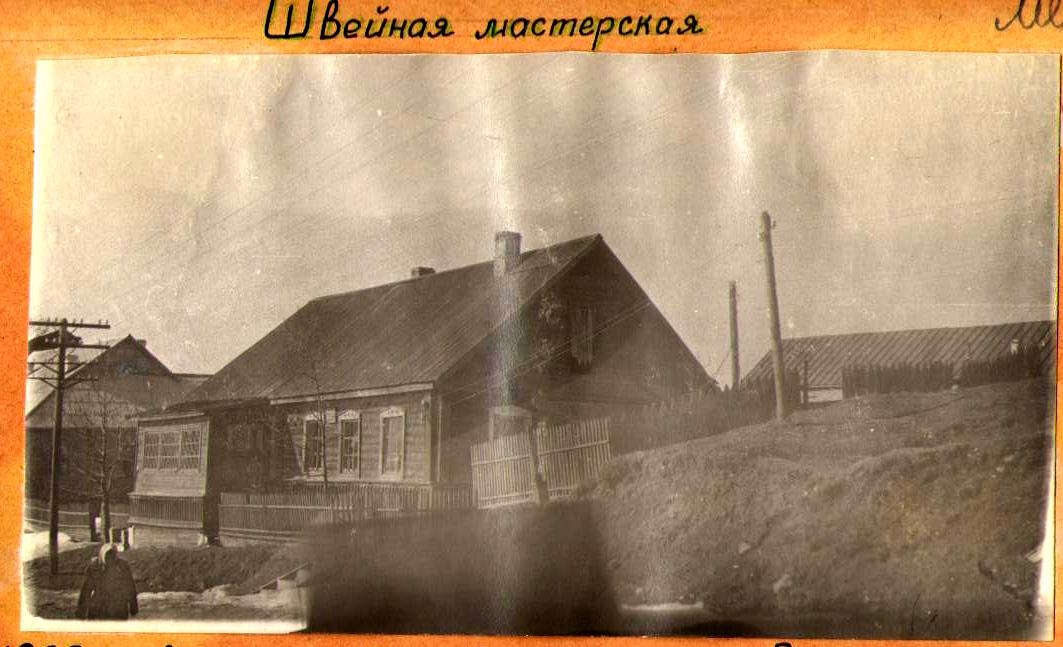 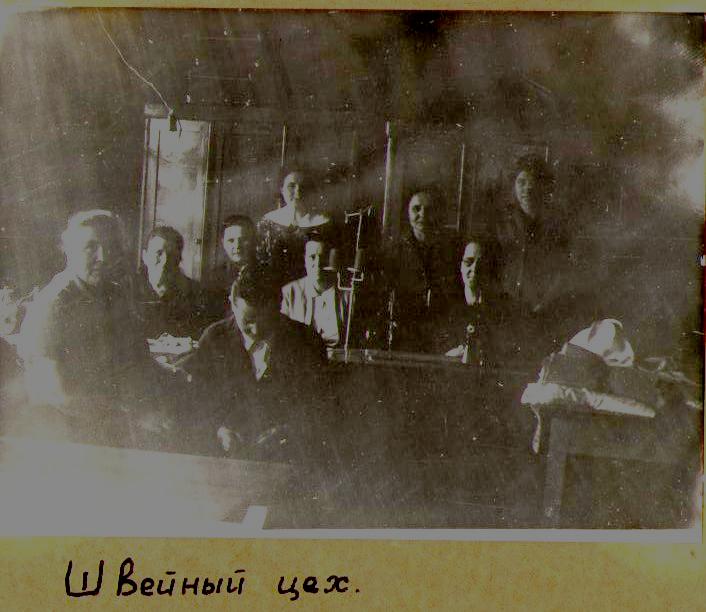 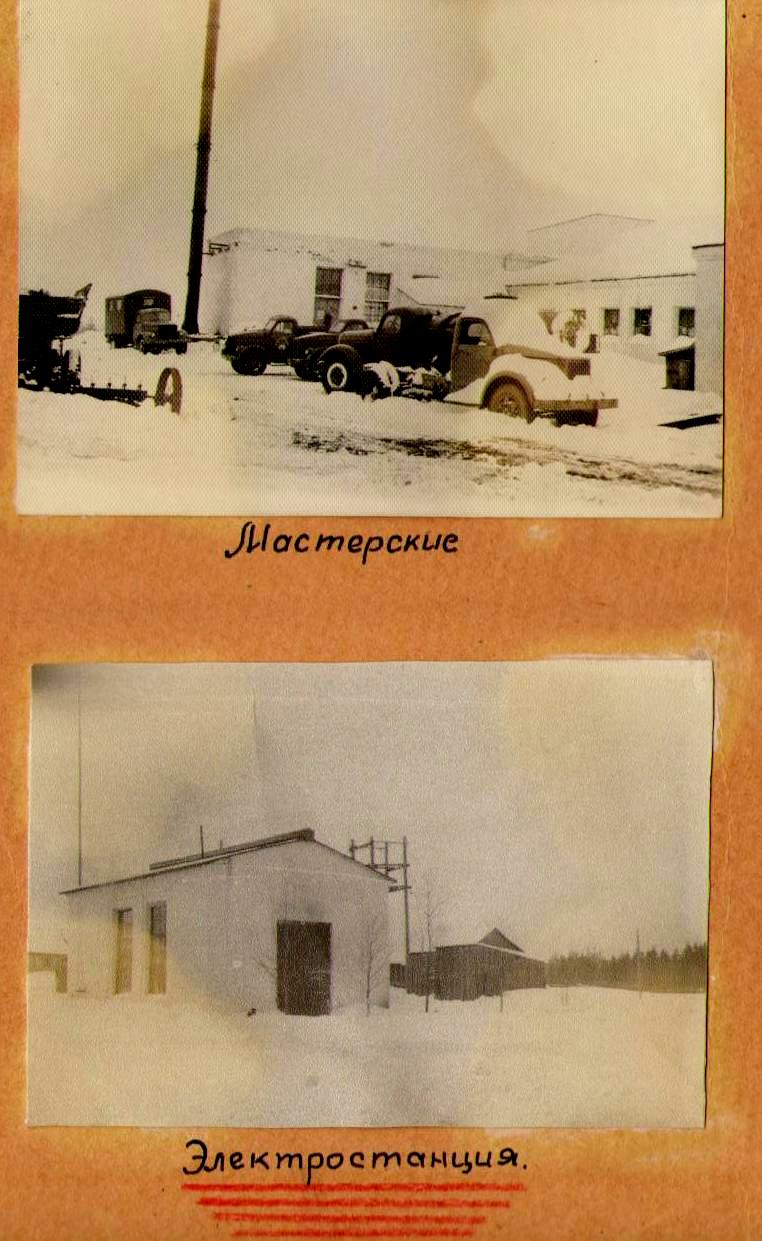 Здание Сельхозтехники создано в 1936г.
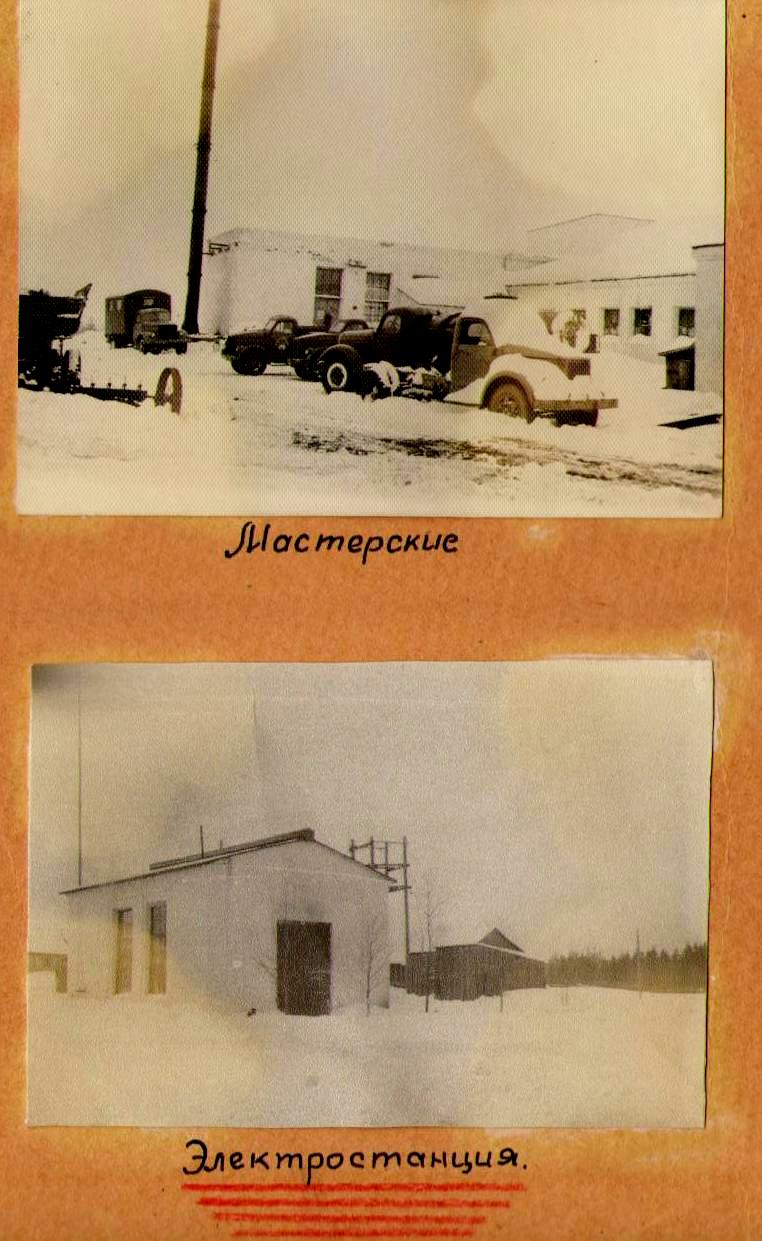 Сережинский Лесокомбинат создан в 1936г.
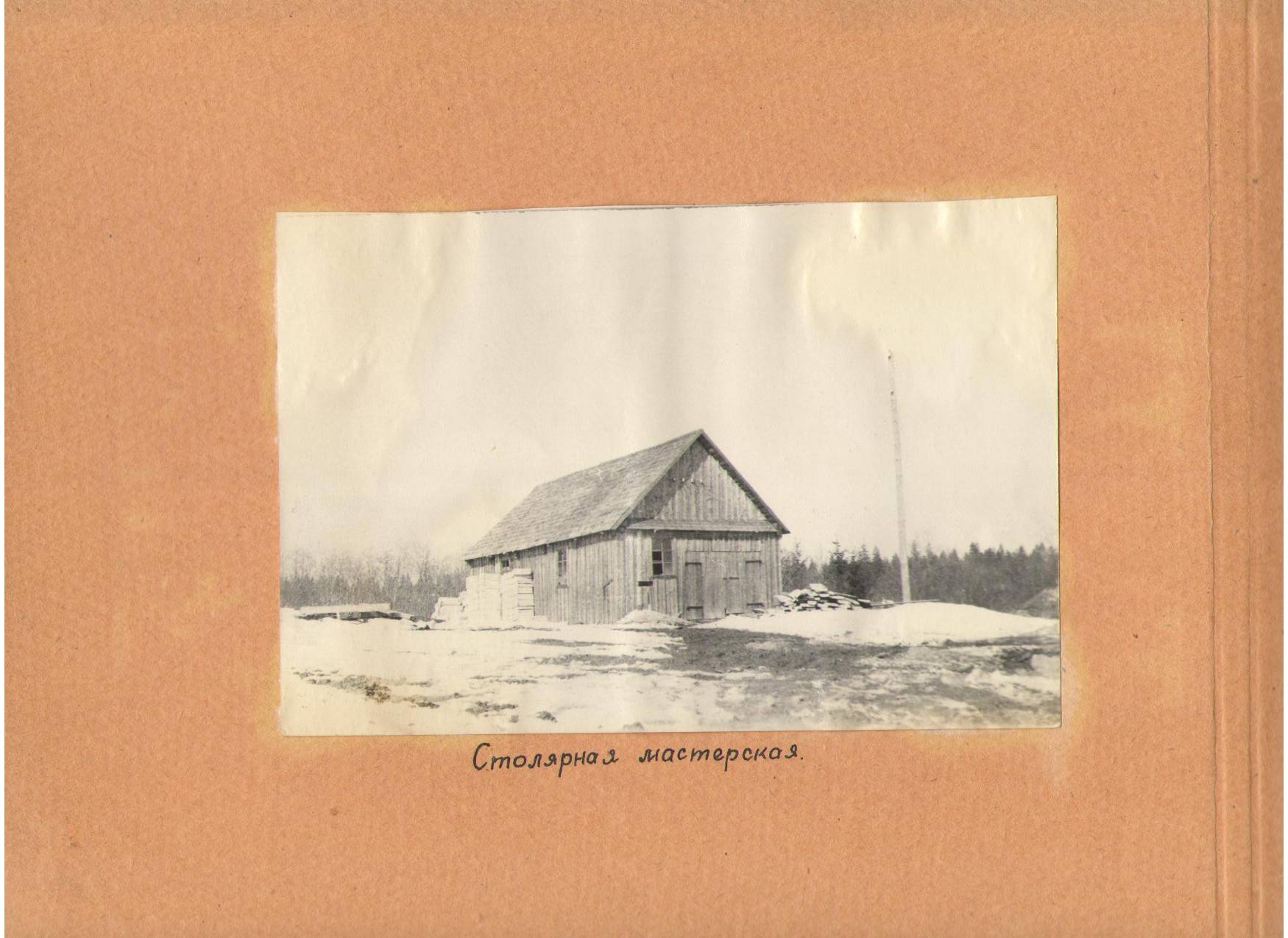 Здание маслозавода(1934г)
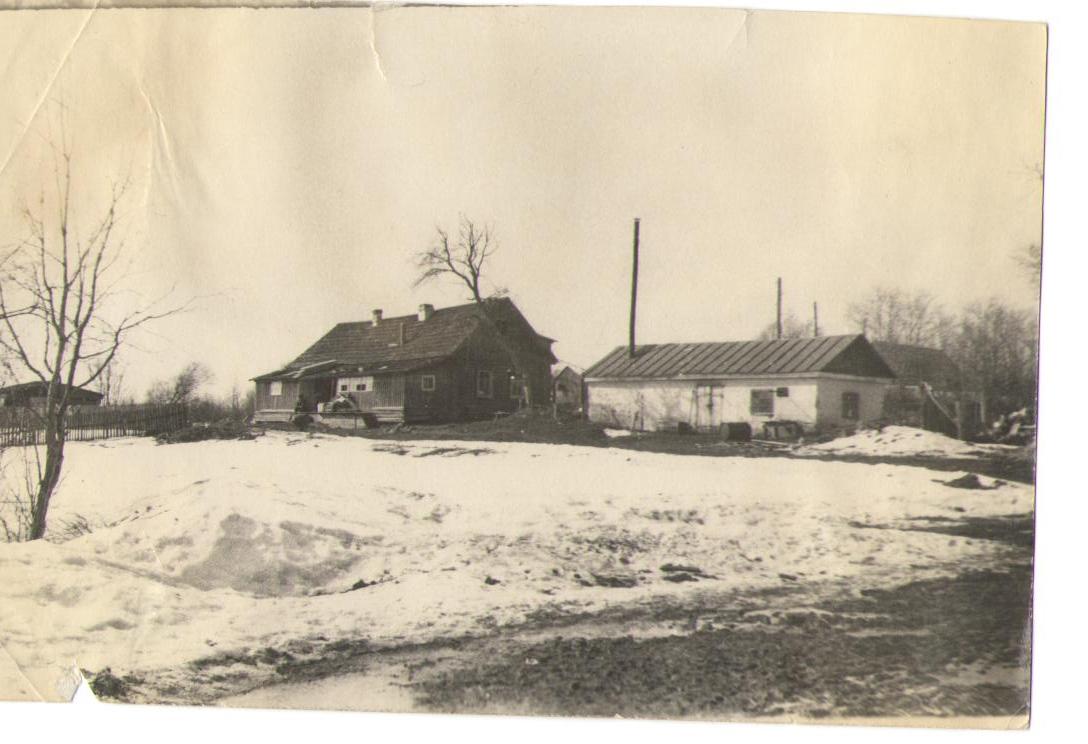 Сережинский Совхоз.
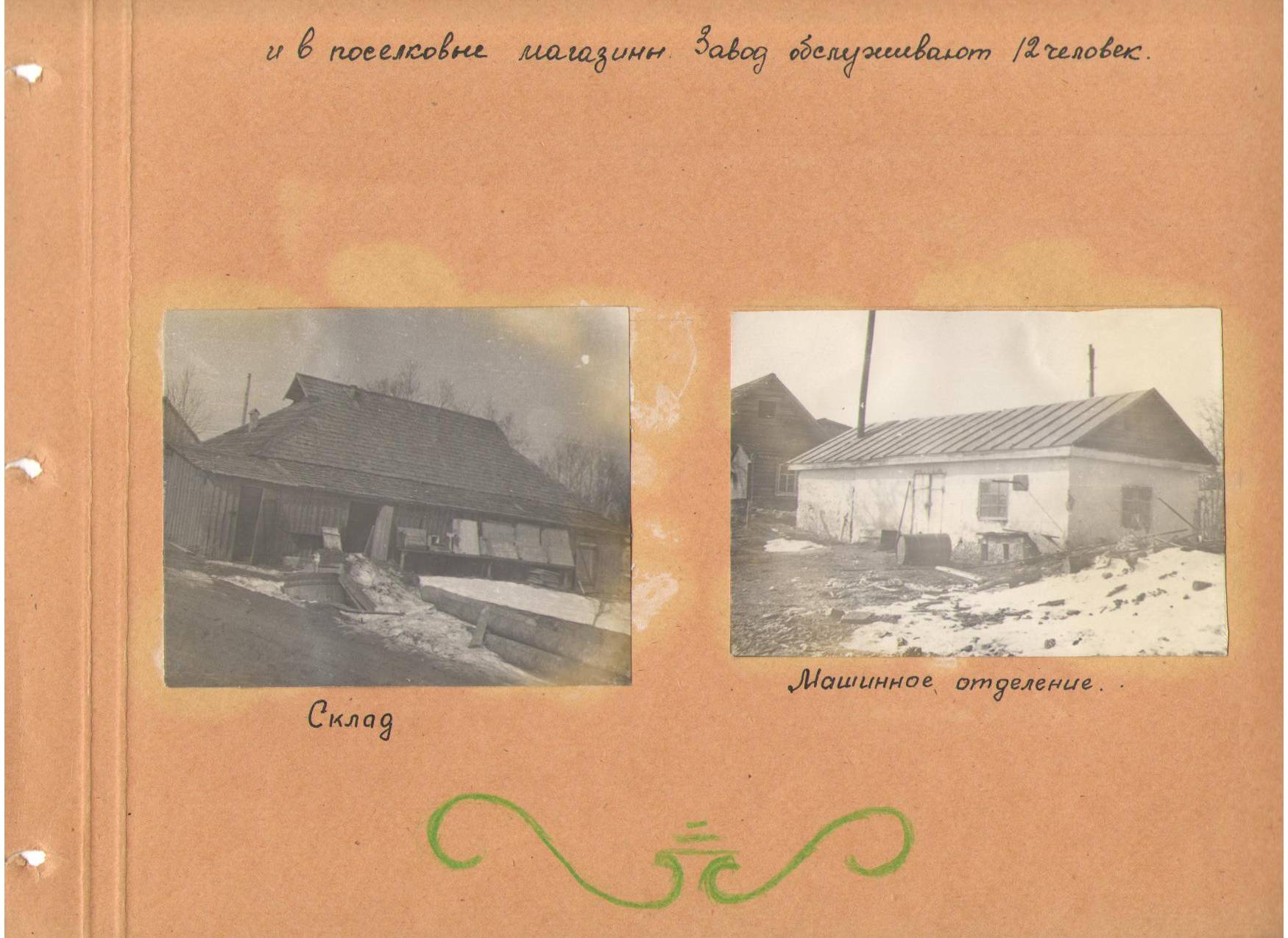 Алексей Николаевич Куропаткин- генерал(1848-1924гг.)
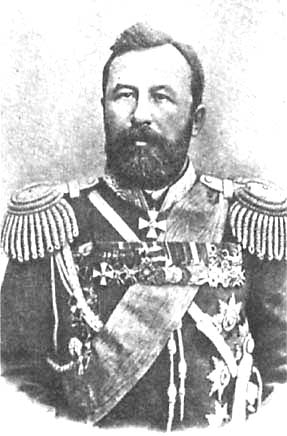 (17 (29) марта 1848, Холмский уезд Псковской губернии — 16 января 1925, Шешурино, ныне Торопецкого района Тверской области) — русский генерал, генерал-адъютант (1902), генерал от инфантерии (6 декабря 1900), военный министр, член Государственного совета
Покровский Всеволод Сергеевич 
(1919-2003гг.)
Участник ВОВ,
был в плену,
учитель, общественный деятель
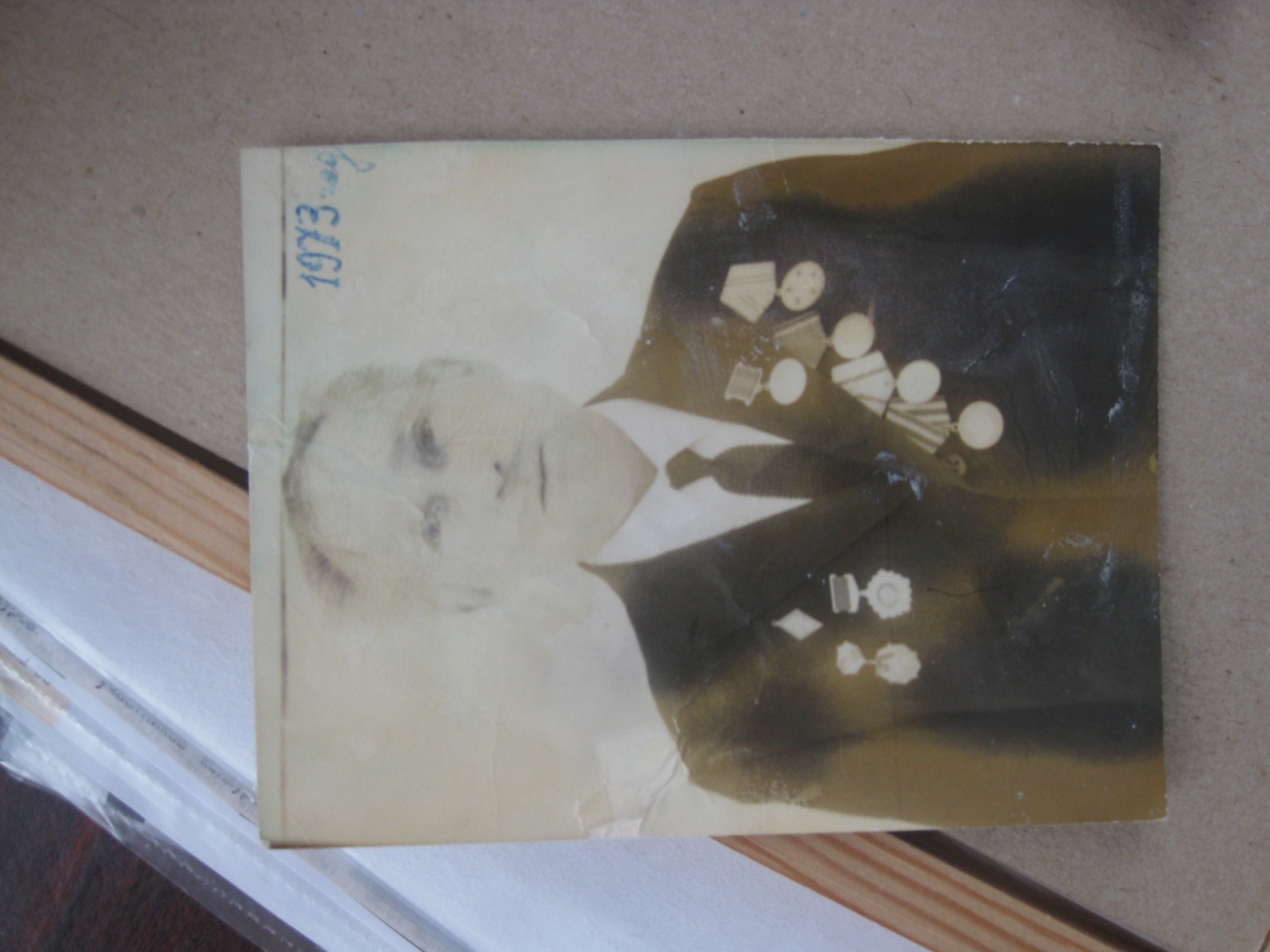 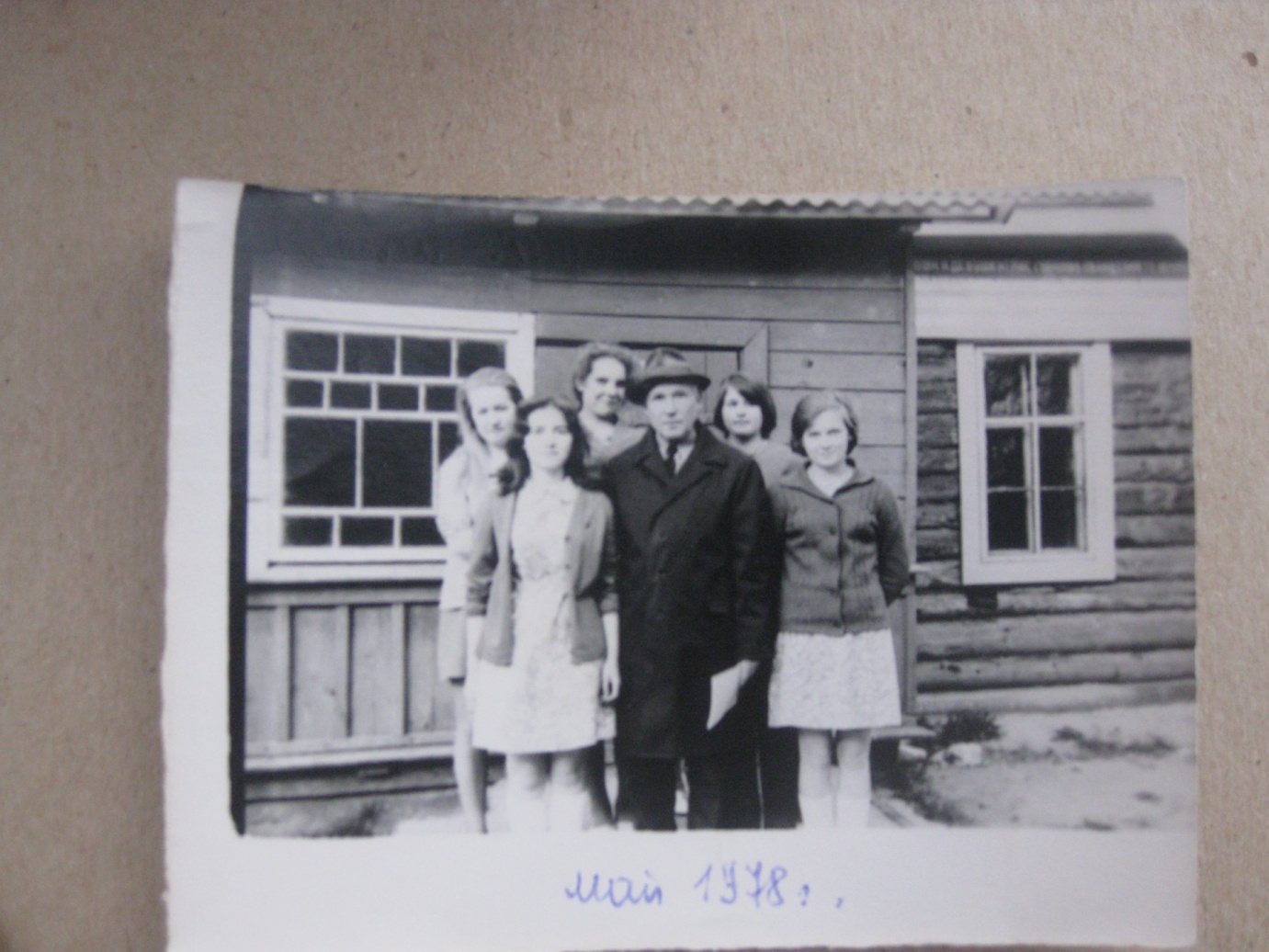 Жеребцов Михаил Эрастович (1885-1949г.г.), родился в с. Торопаца, семейный врач генерала Куропаткина, заслуженный врач РСФСР. Жена — Василевич Ольга Николаевна, заслуженный врач РСФСР.
Коллективизация. Имение адмирала Зеленого
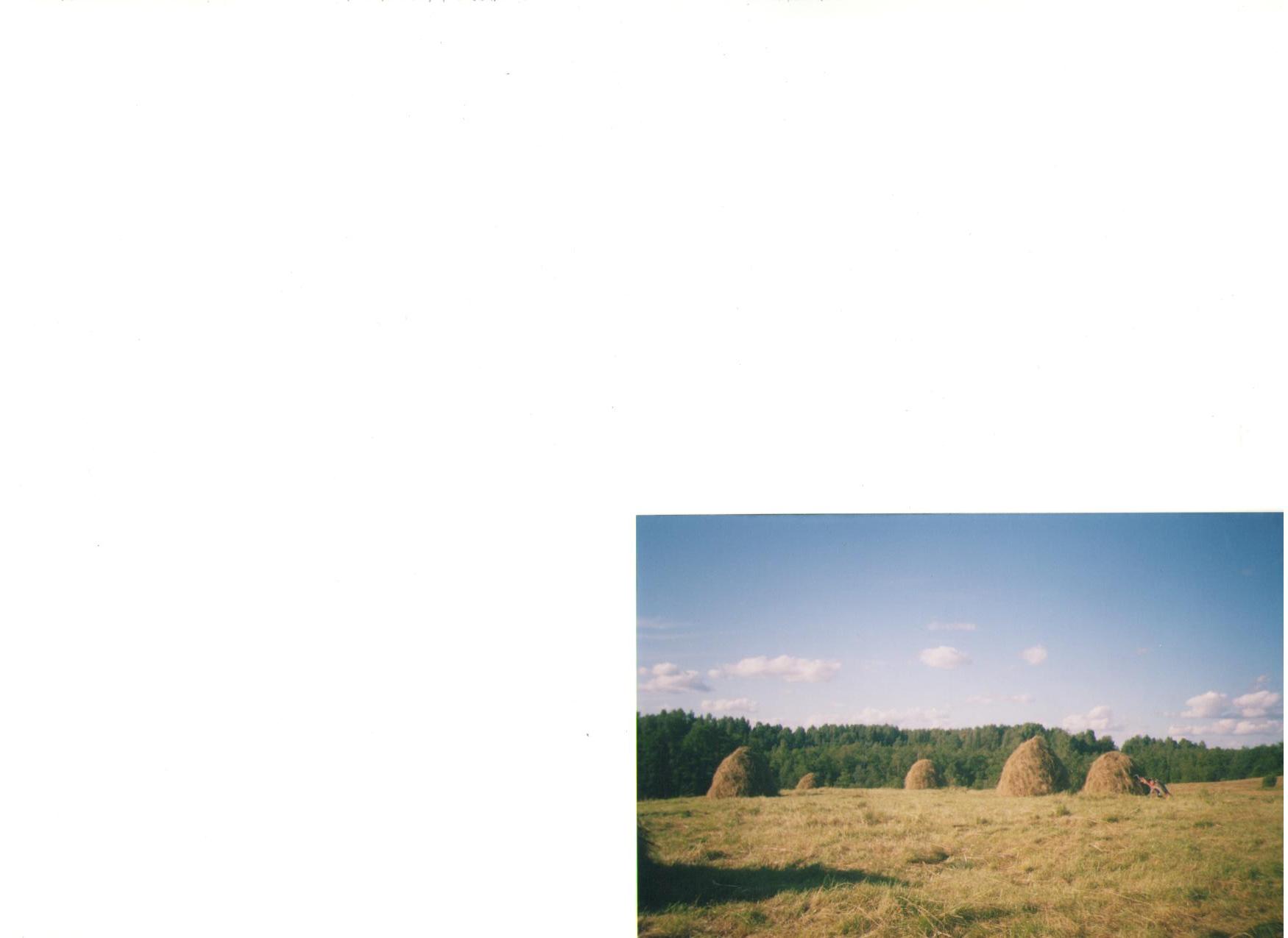 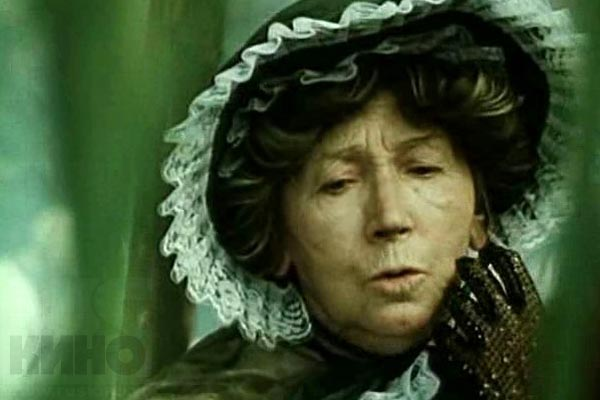 Рина Васильевна Зеленая (1902-1991г.г.), родилась в д. Шеметово Сережинского с/с Русская актриса, заслуженная артистка РСФСР. Предки актрисы жили в с. Матенец
Герой Советского Союза.
Назимов Николай Игнатьевич (1904-1943г.г.), родился в д. Алексеевское, Герой Советского Союза. Именем Назимова названа улица в п. Бологово, на здании библиотеки установлена памятная доска с именем Героя
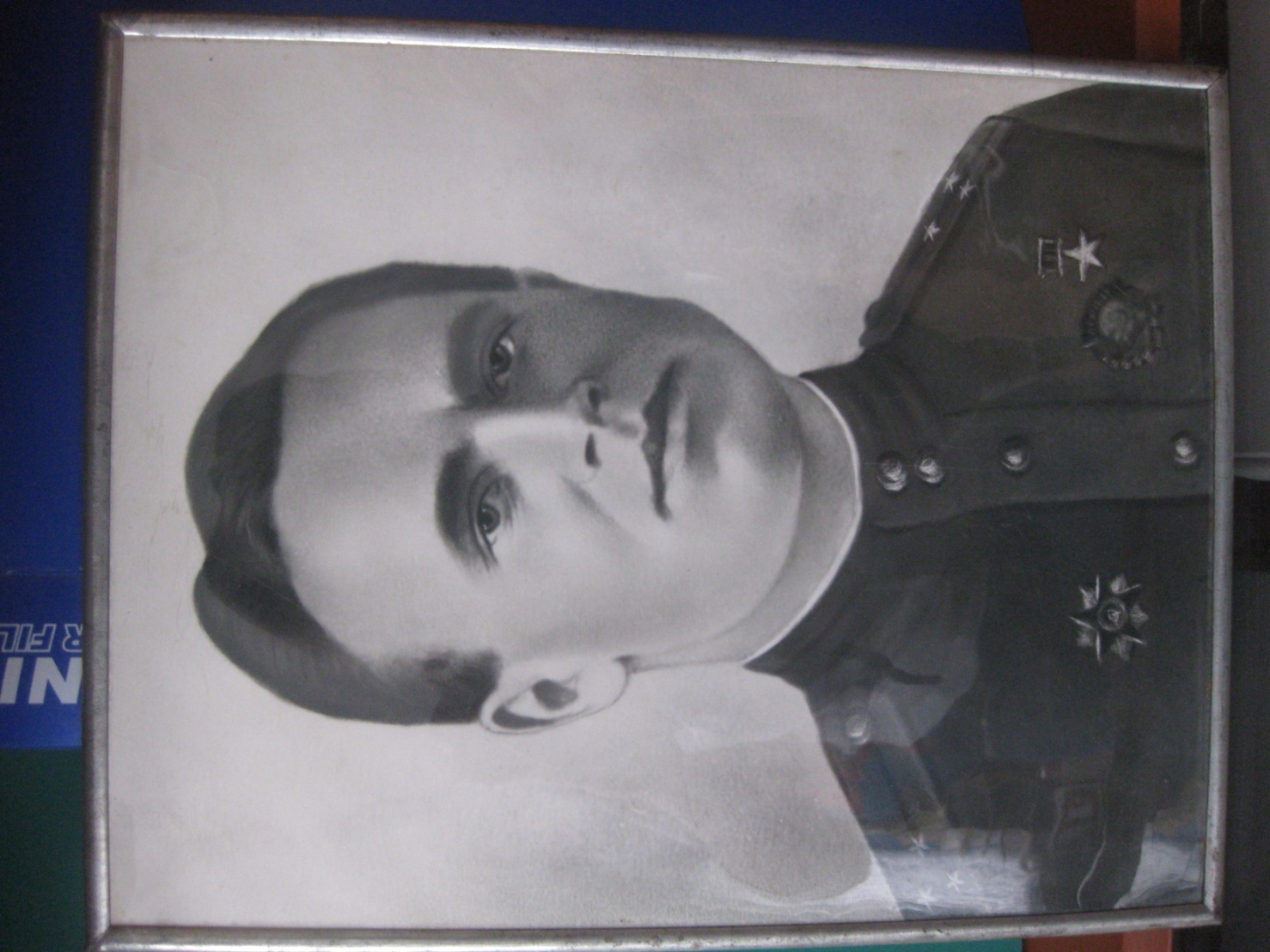 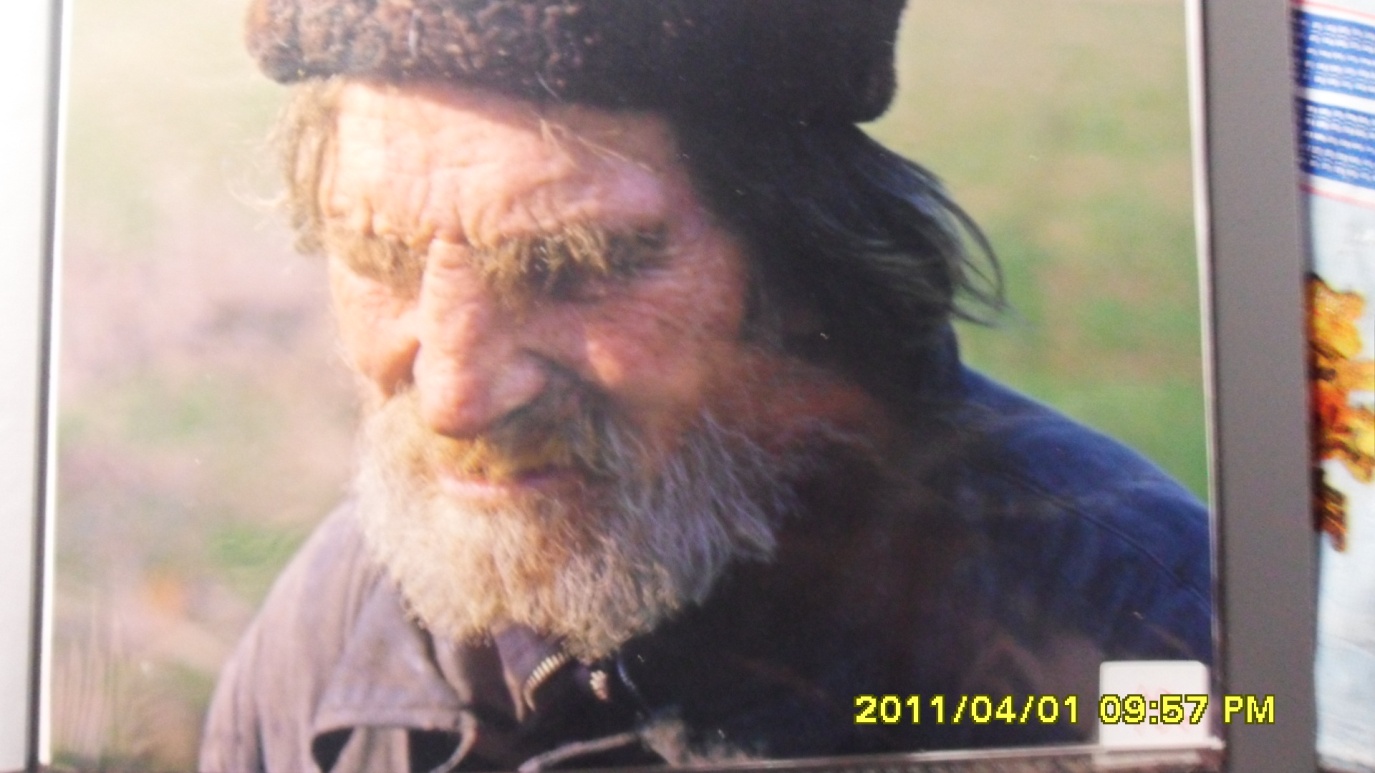 Филиппов Василий Филиппович (1910-1990гг.)
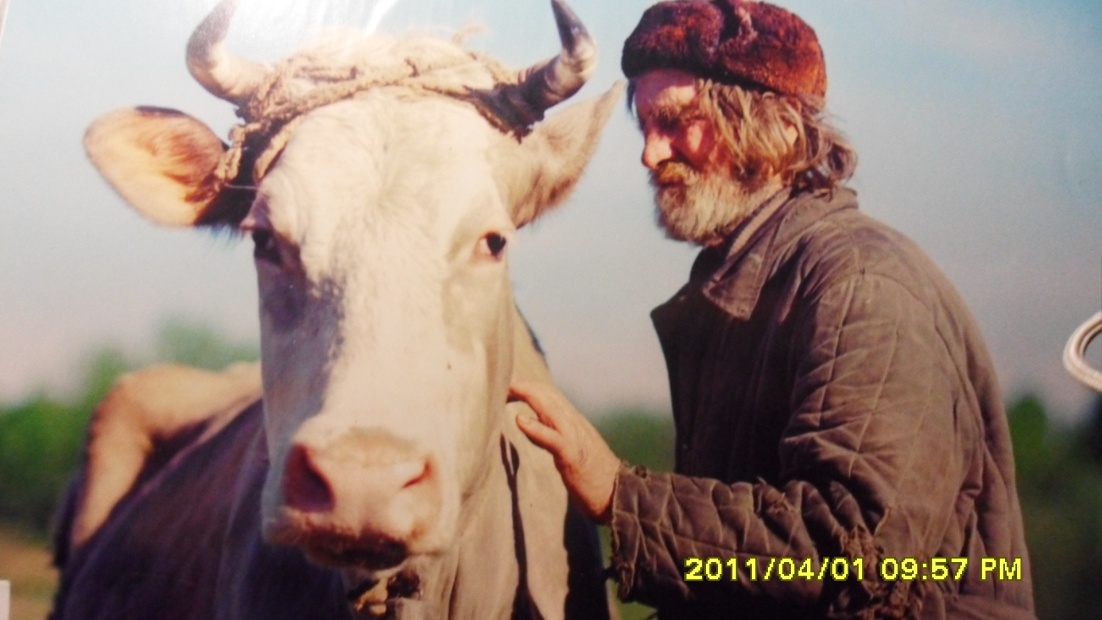 ослеп в 5 лет
До 80 лет держал хозяйство,
Сам косил, сажал картофель,
делал всё по дому
Почётный гражданин района       Иванова Валентина Поликарповна
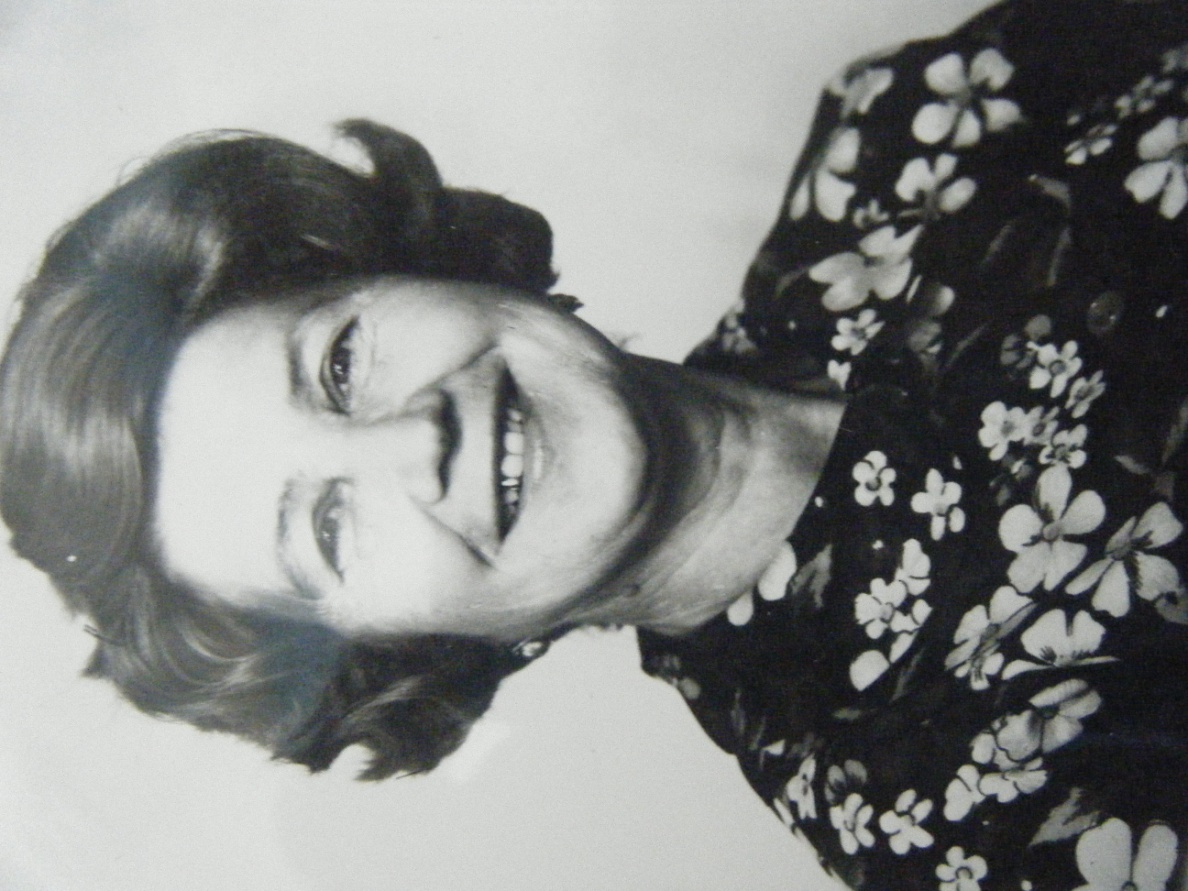 Они помнят Великую Отечественную
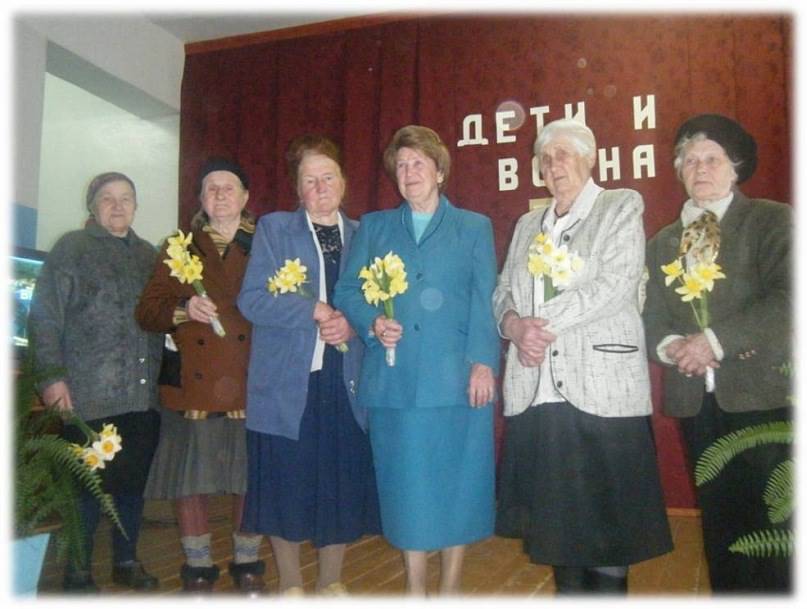 Больница
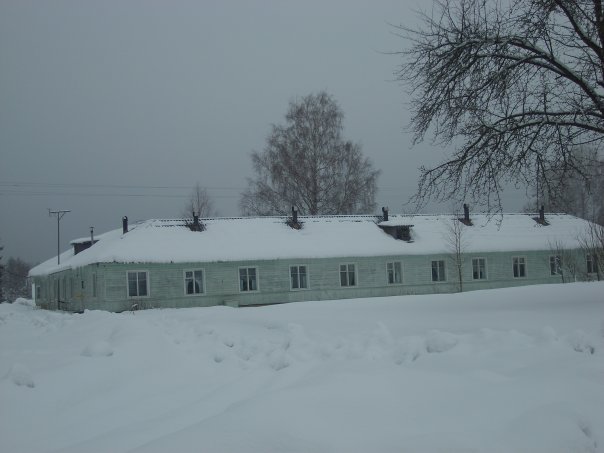 Школа
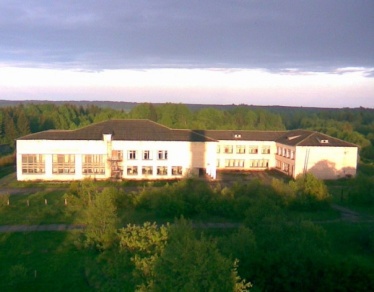 Детский сад
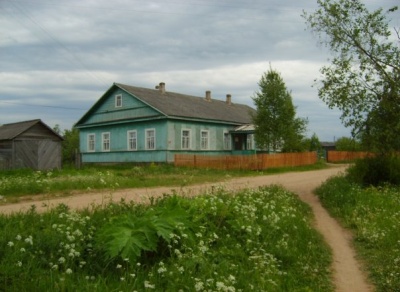 Почта
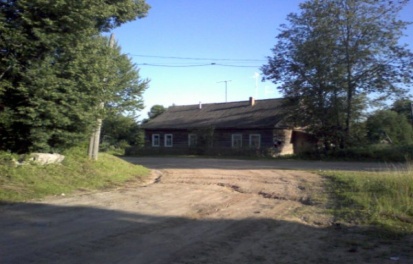 Магазины райпо
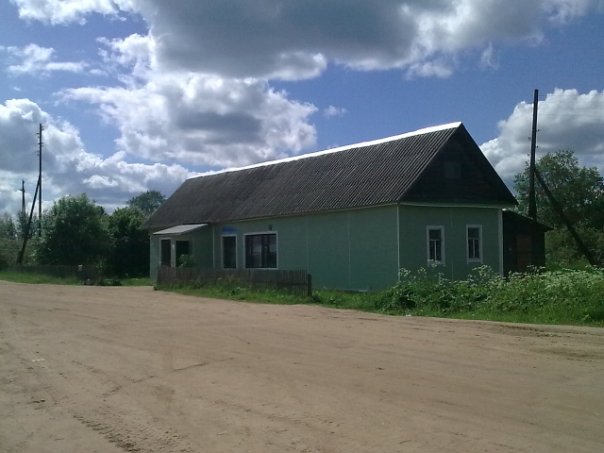 Пекарня
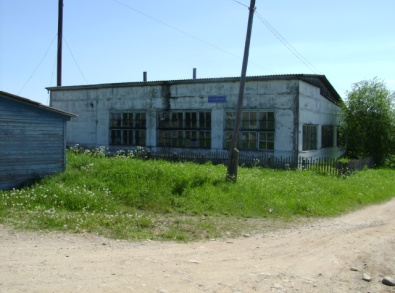 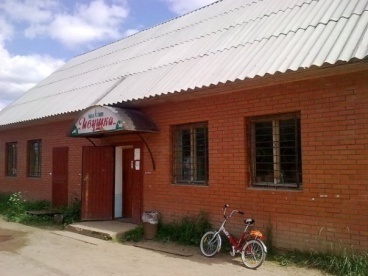 Аптека
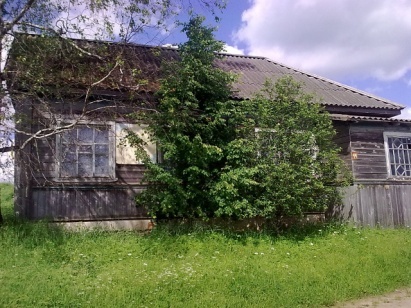 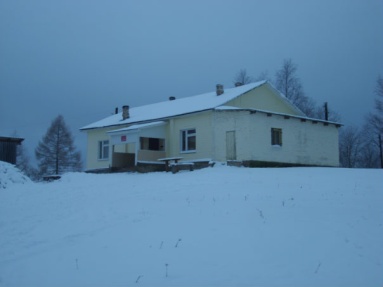 Дом культуры
Старое кирпичное здание церкви(1757г)
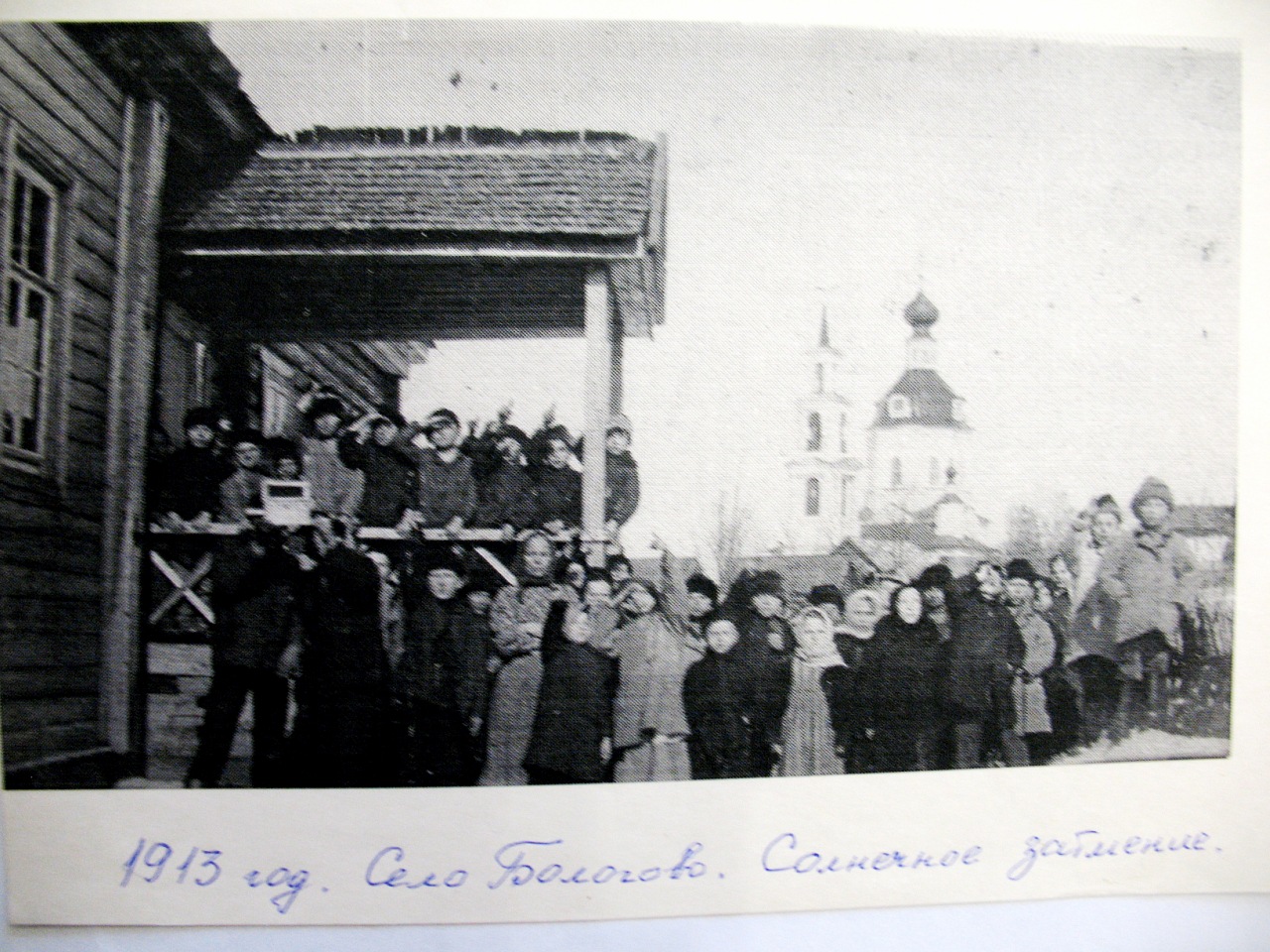 Церковь Вознесения Господня. Вторая половина 18 века ориентировочно 1770-1780 годы. Разрушена в 30-е годы 20 века местным населением.
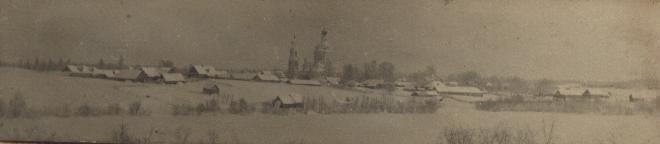 Храм Пророка Илии. Основанный в 1996г.
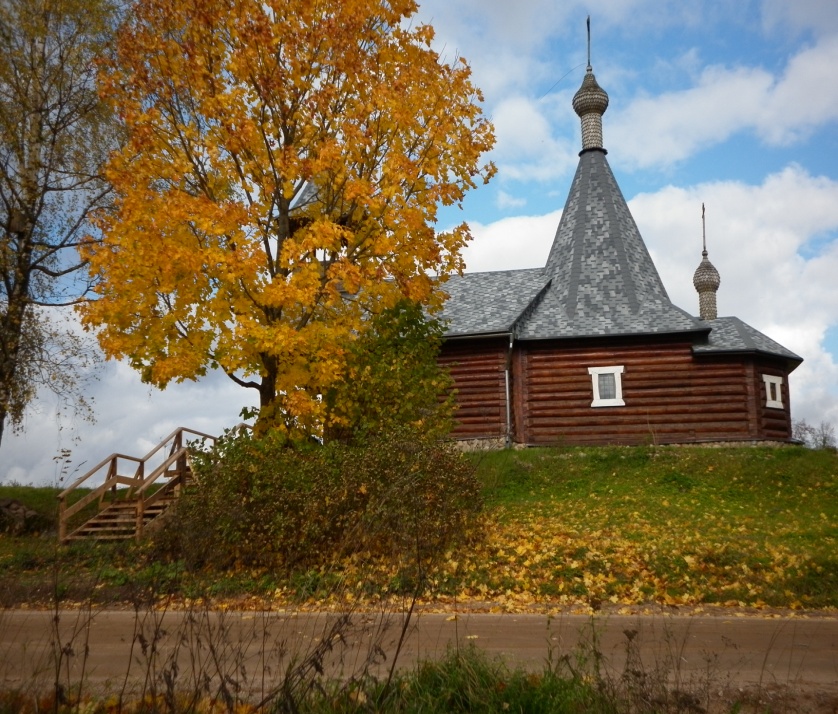 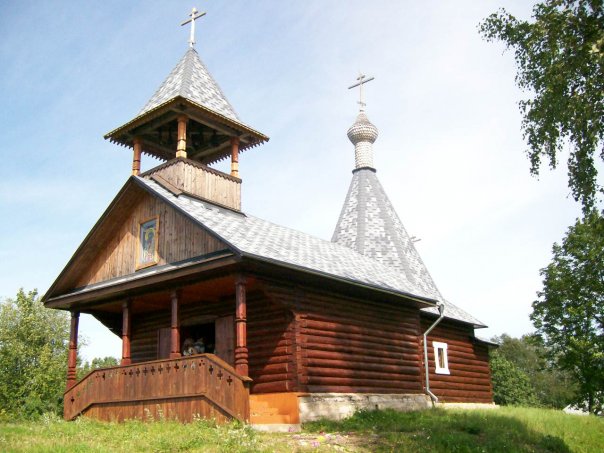 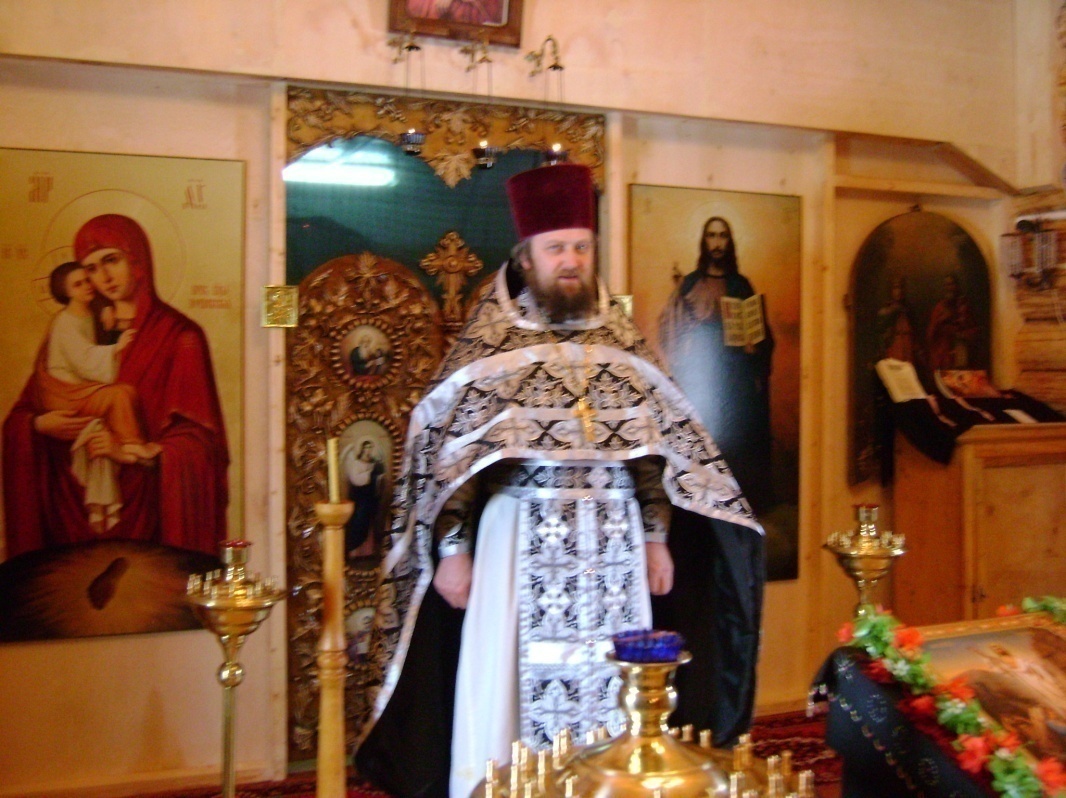 Настоятель Храма Пророка Илии Протоиерей Геннадий.
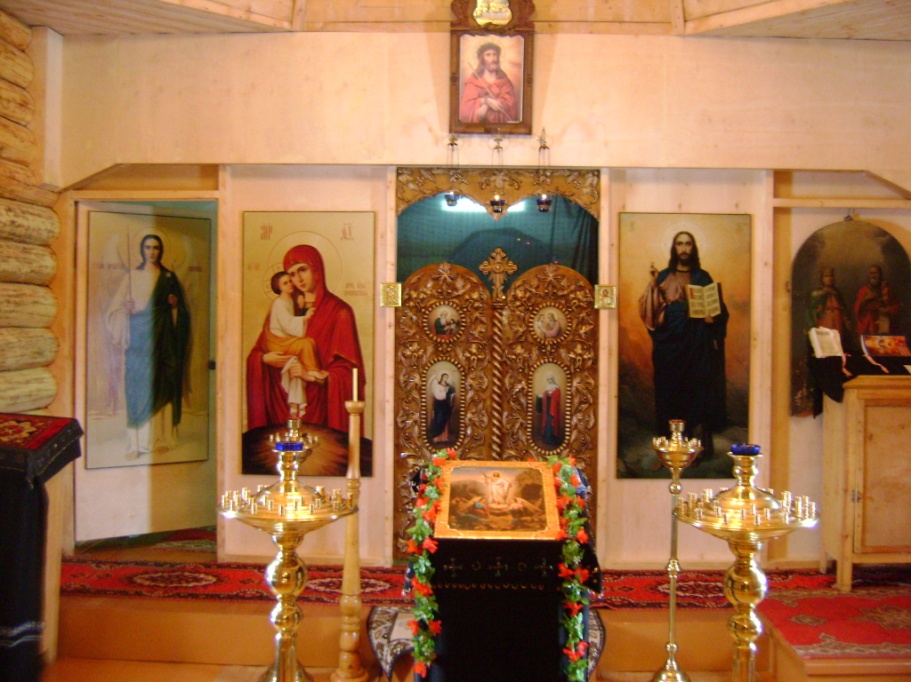 Приходская Бологовская школа(1907г.)
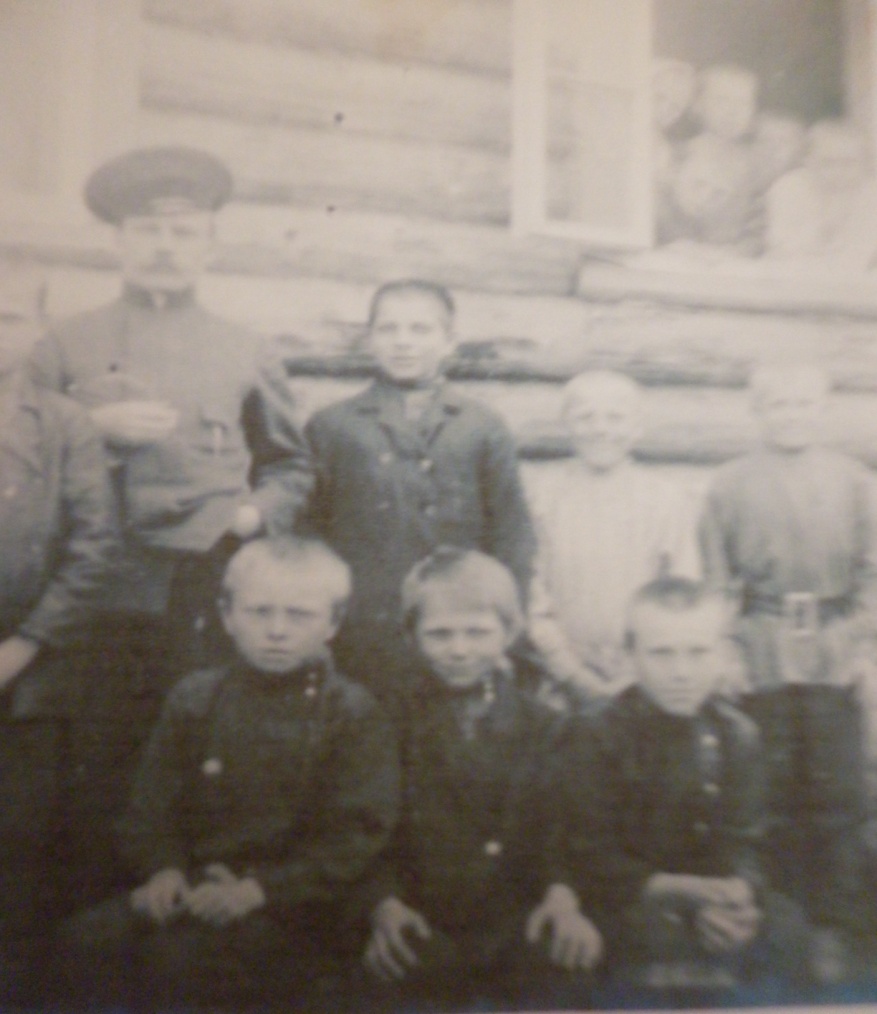 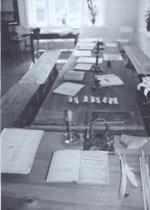 Ученики Бологовской ЦПШ .1908 год
Учащиеся выпускного 3 класса. 1912г.Слева- Покровский С.Е., справа- Покровская Н.В., в центре- генерал Болтин.
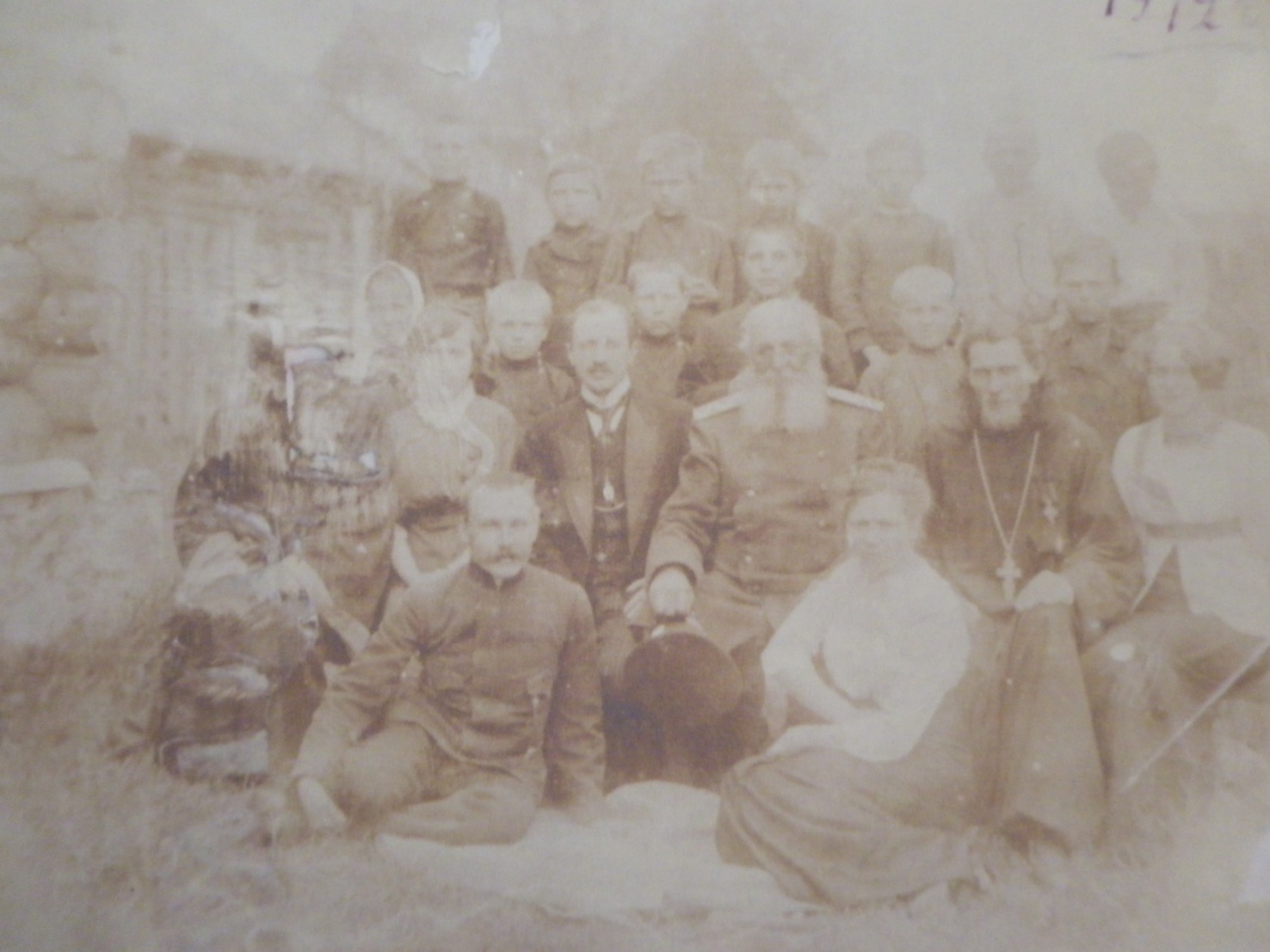 На крыльце школы в день экзаменов.1913г.
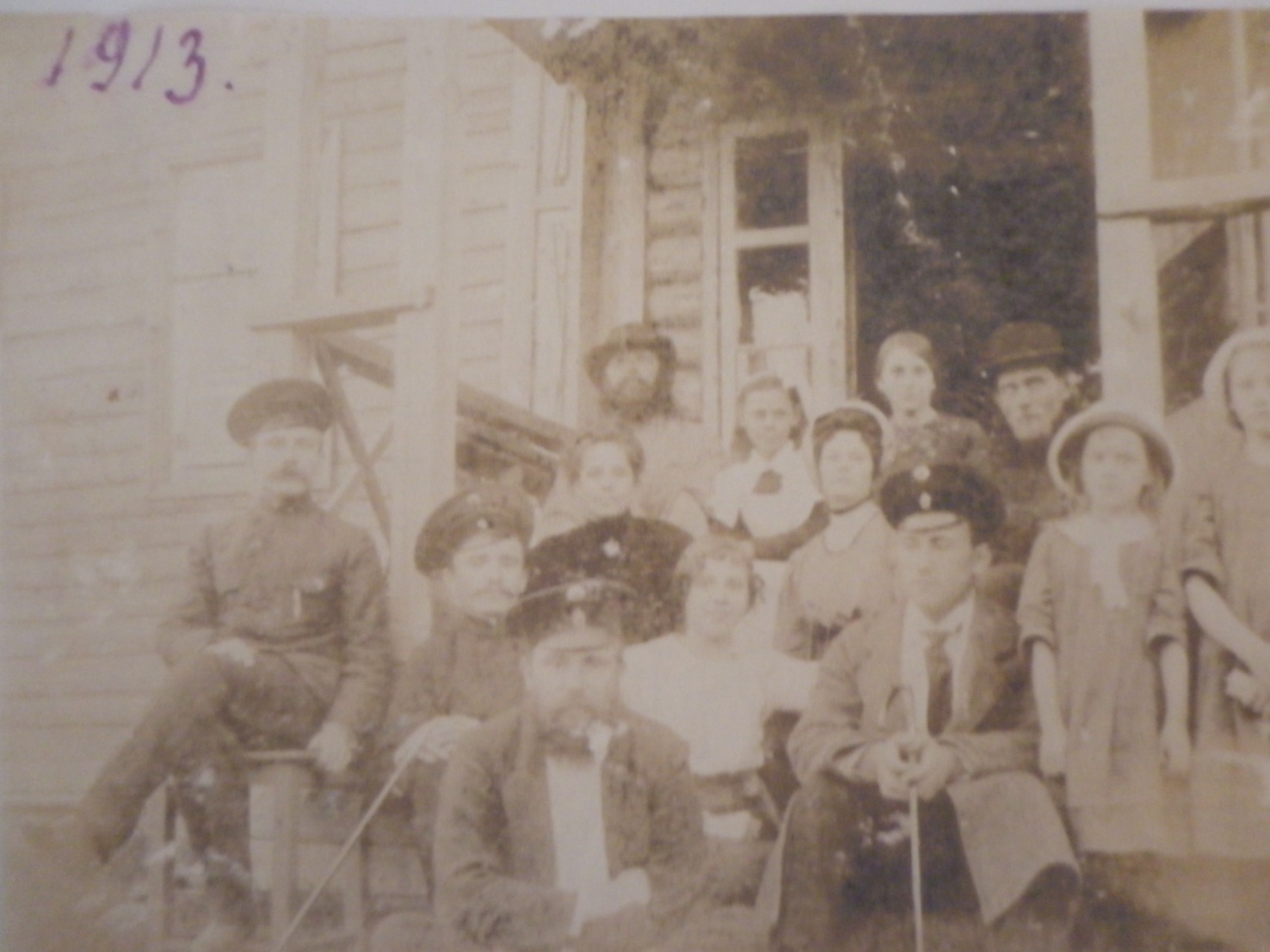 Ученики школы. 1927г.
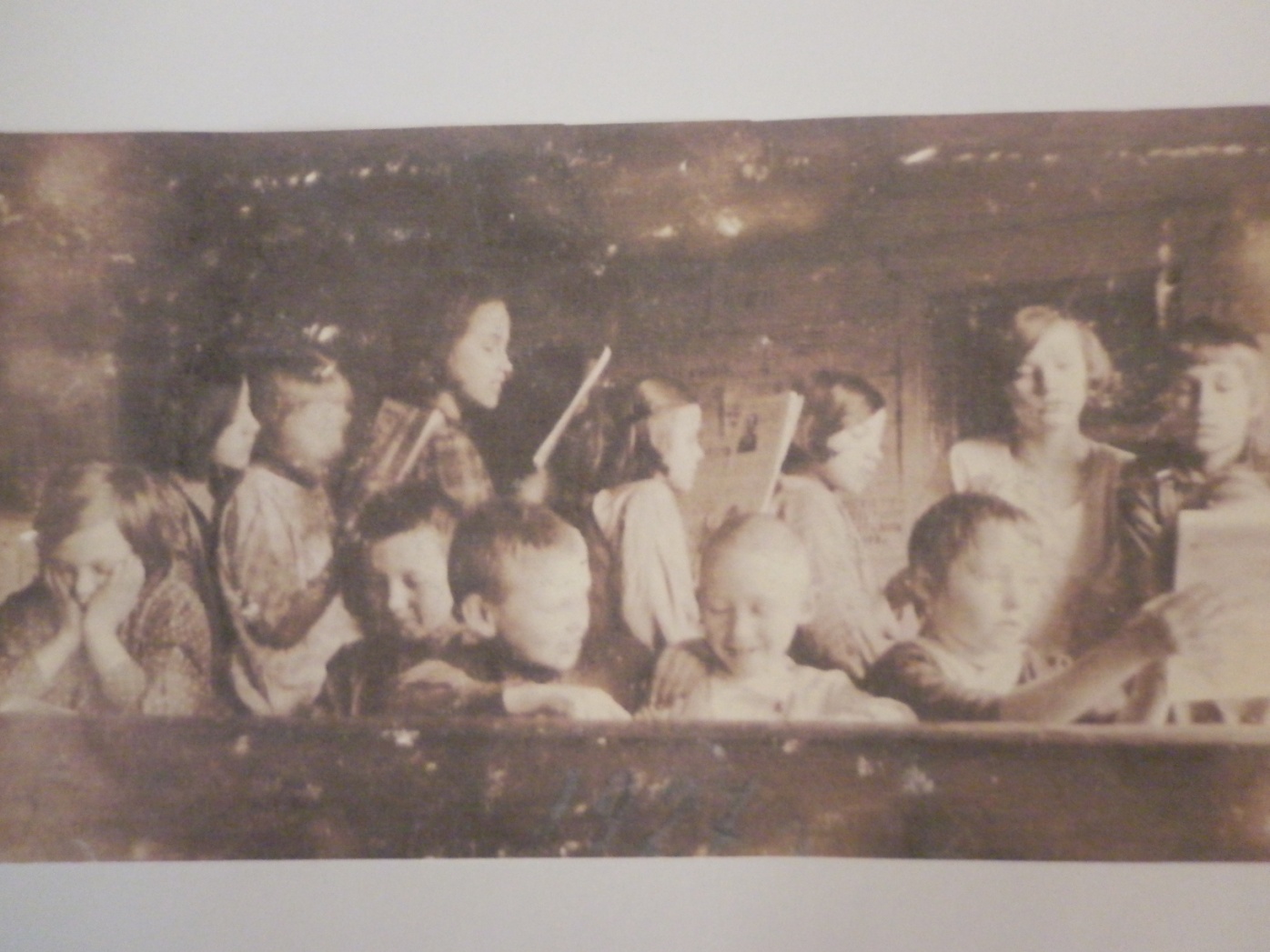 Новое типовое школьное здание семилетка, а затем десятилетка. (1930-1978гг.)
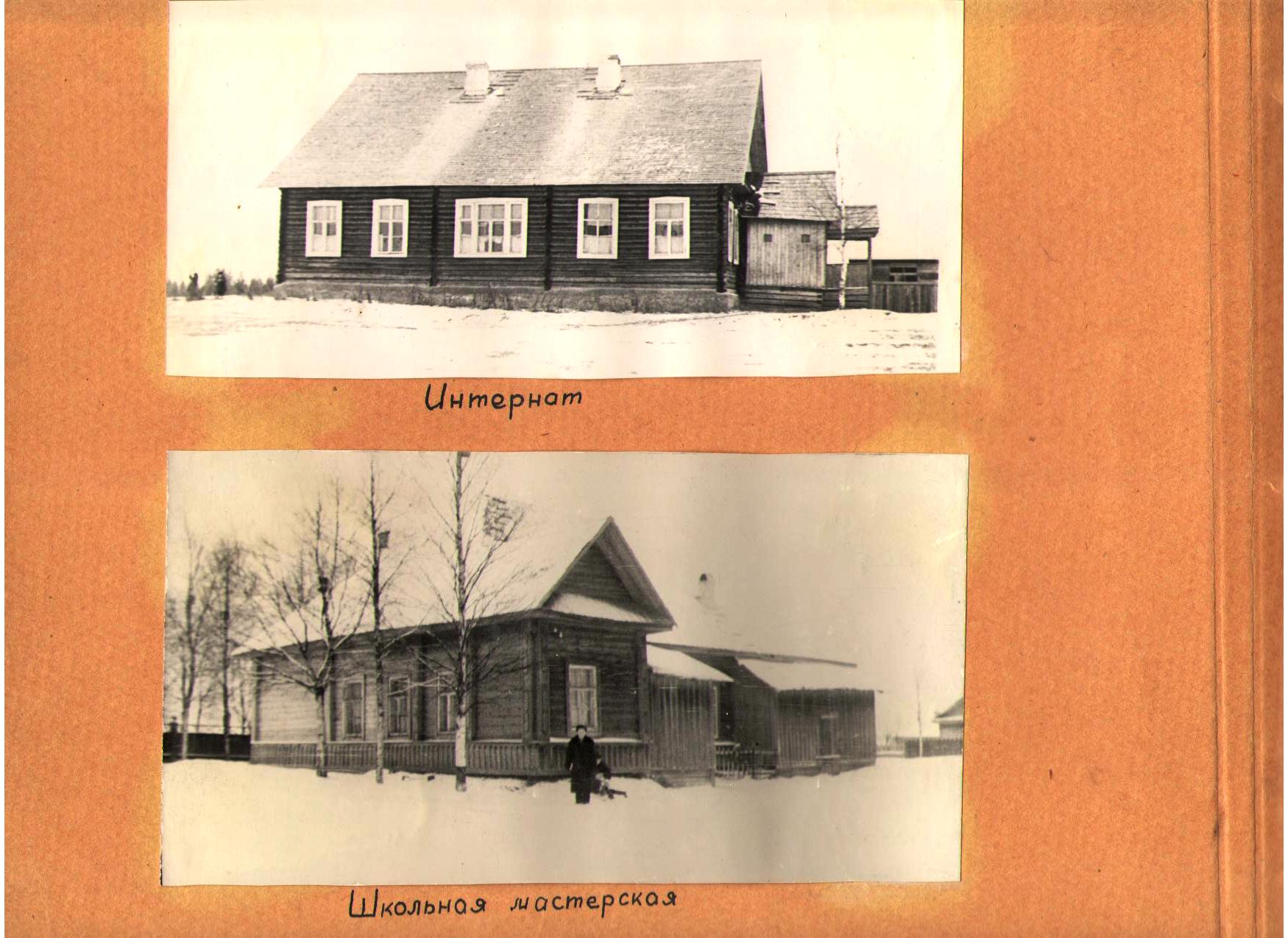 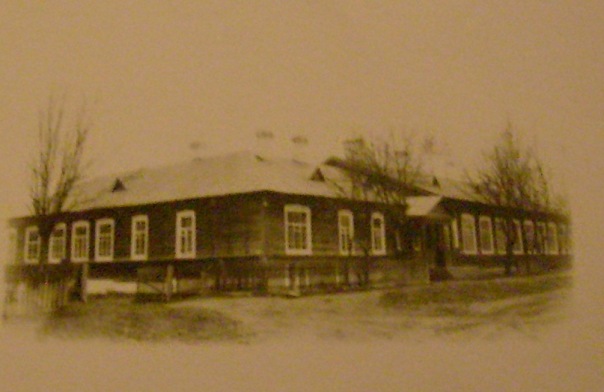 №2 построено 
в 36году
№1 построено 
в 30 году.
Школа1930 год
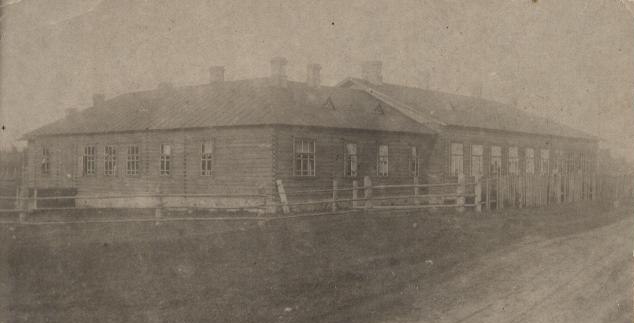 Учителя и техслужащие.1950г.
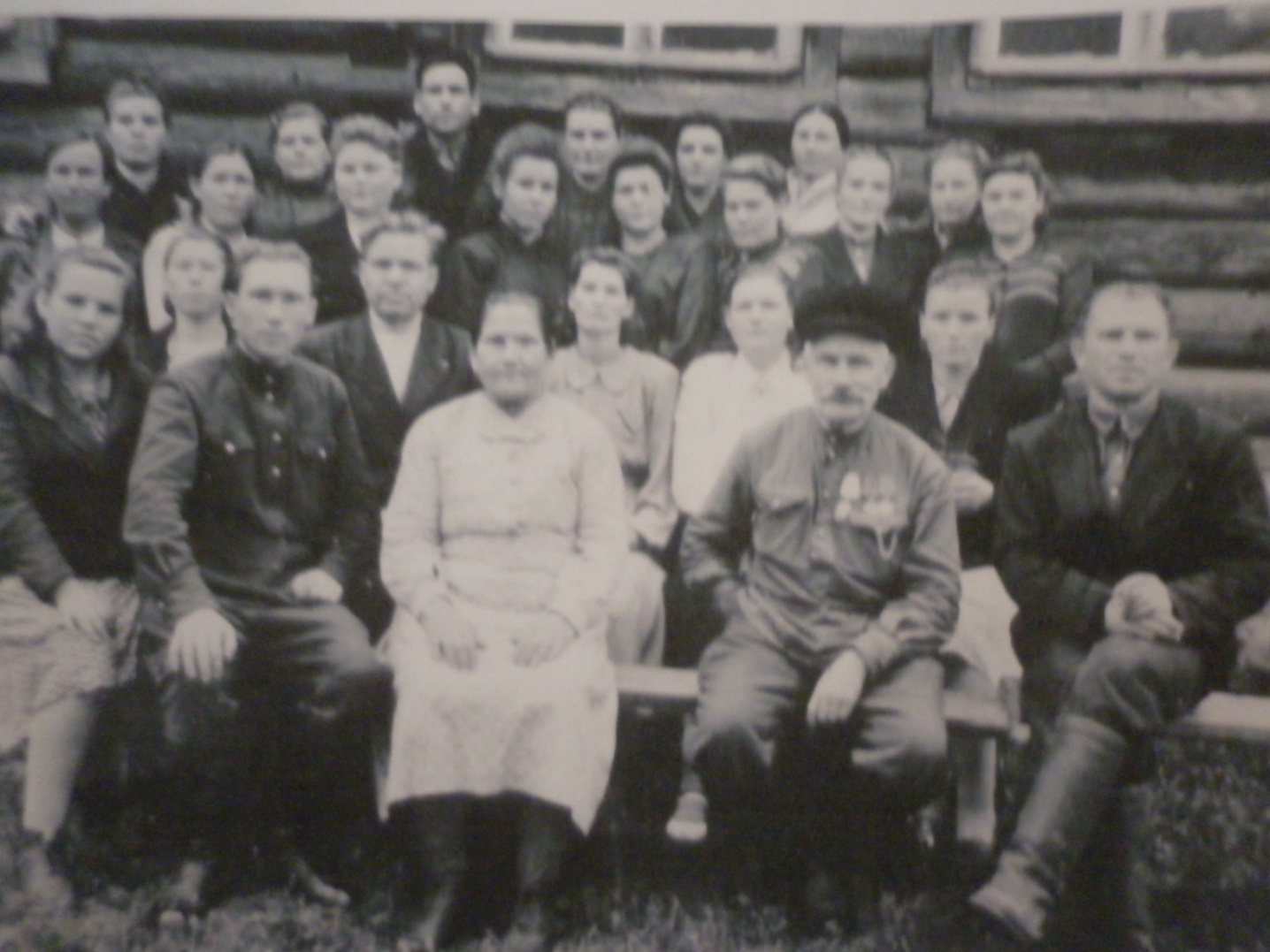 Новое типовое двухэтажное здание построенное в 1978г.
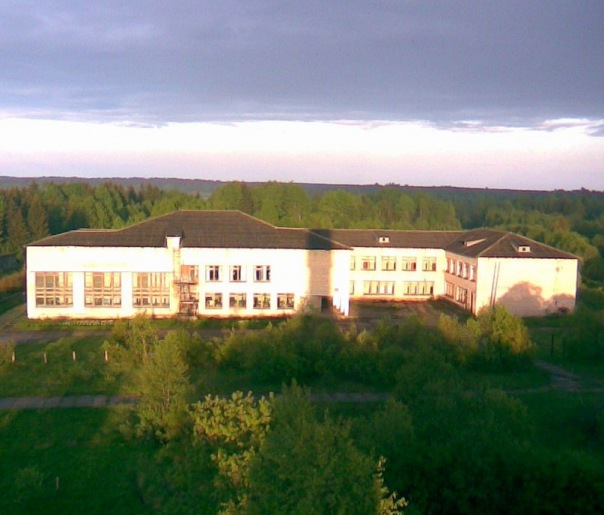 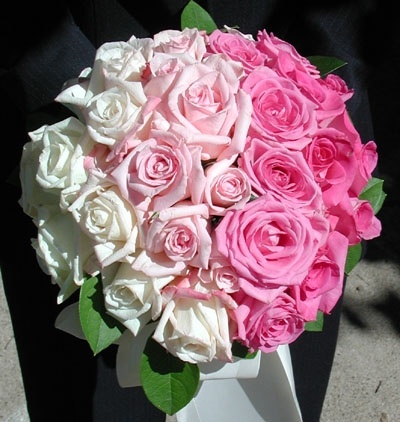 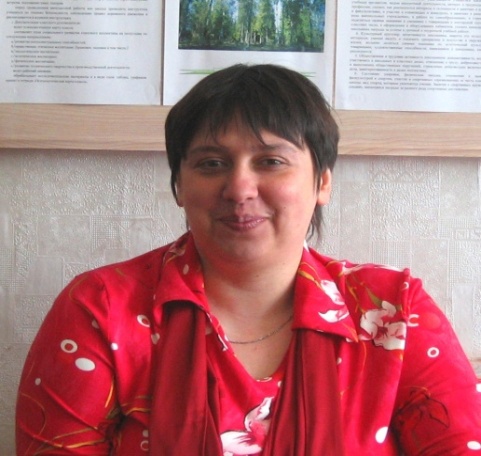 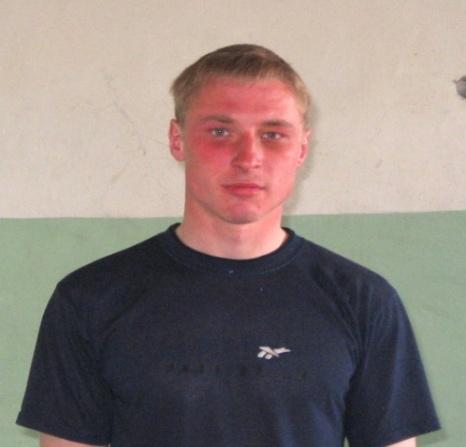 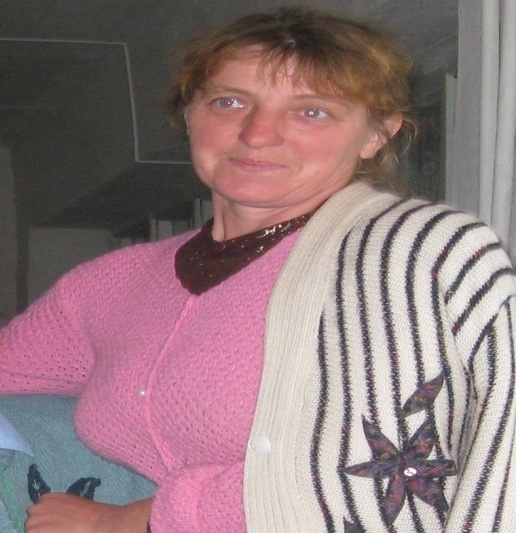 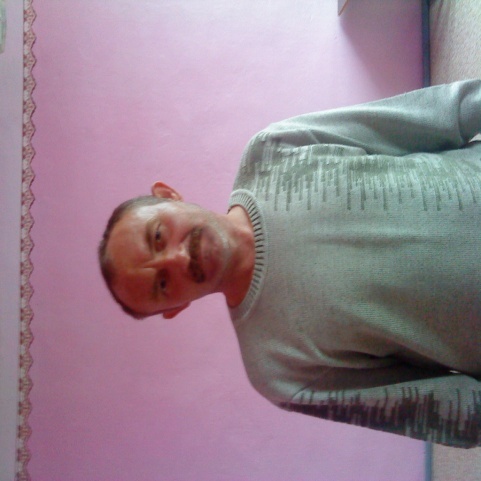 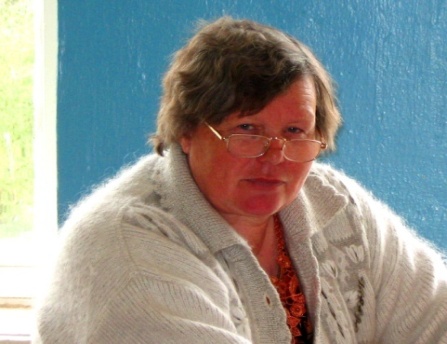 НАШИ
 УЧИТЕЛЯ
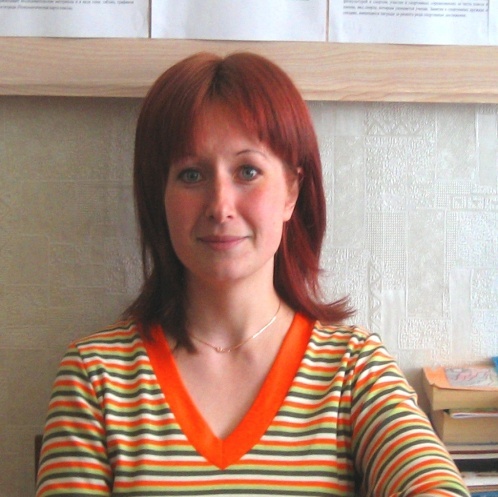 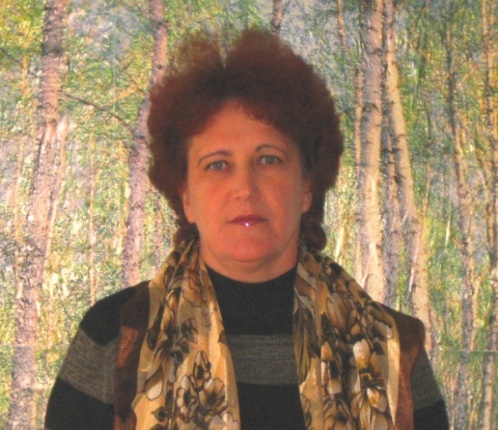 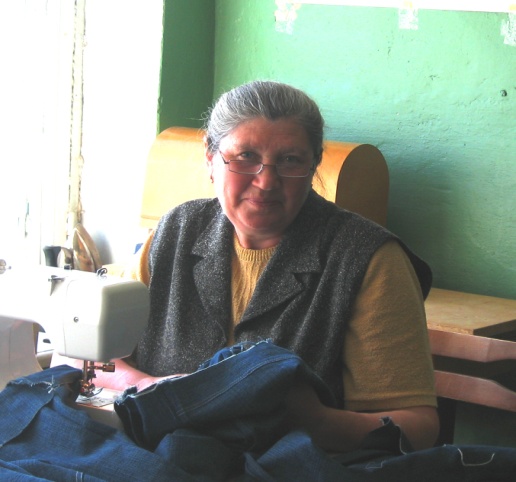 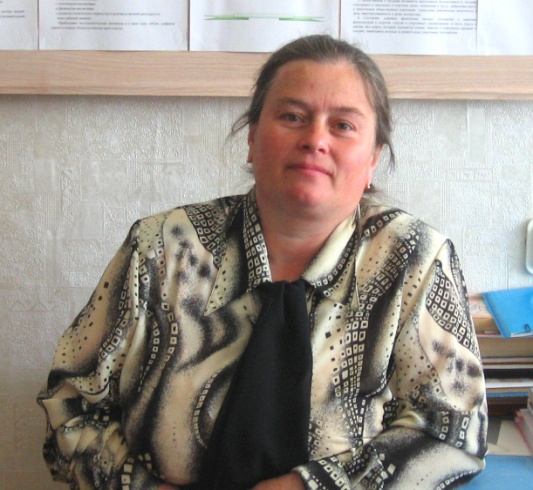 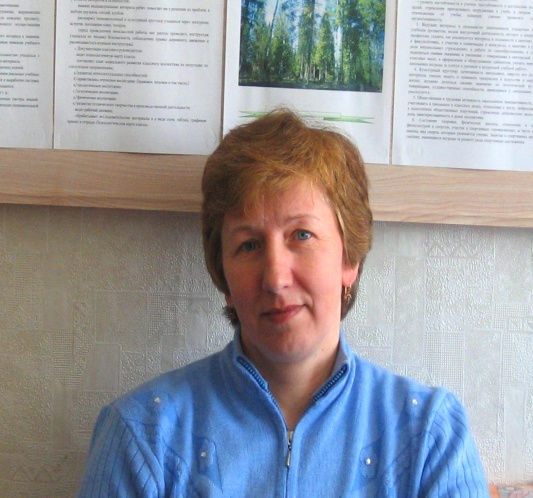 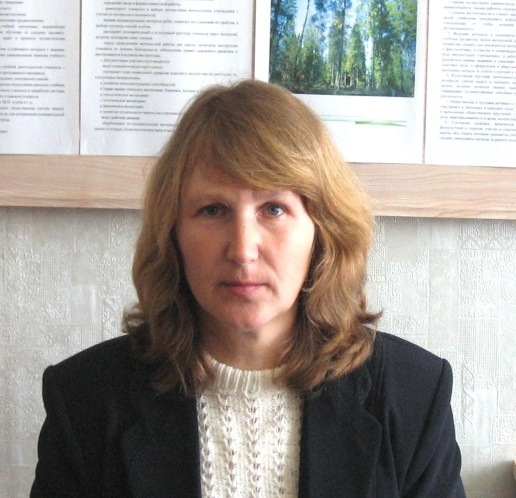 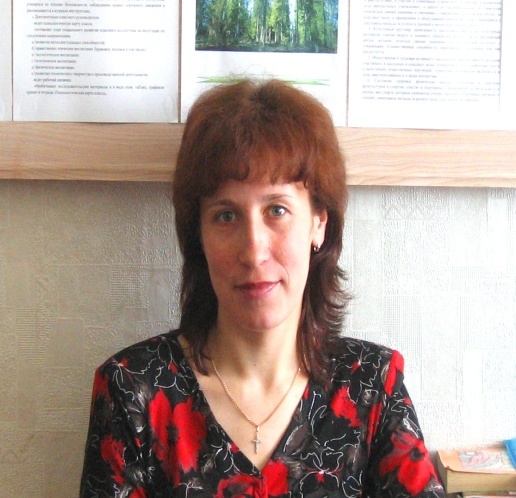 Выпускники школы нашли своё место в жизни: стали врачами, учителями, работниками сельского хозяйства, леса, военными, продавцами, бизнесменами и т. д..	Многие добились учёных степеней и званий:	Озимов Михаил Васильевич – контрадмирал флота;	Аверьянов Иван Степанович – доктор химических наук;	Шипов Виктор Васильевич – капитан первого ранга, кандидат военных наук;	Соболевский Василий Иванович – кандидат медицинских наук;            Лукин Виктор Васильевич – кандидат технических наук;	Селиванов Геннадий Александрович – кандидат педагогических наук;	Домбровская  Вероника Евгеньевна – кандидат математических наук.
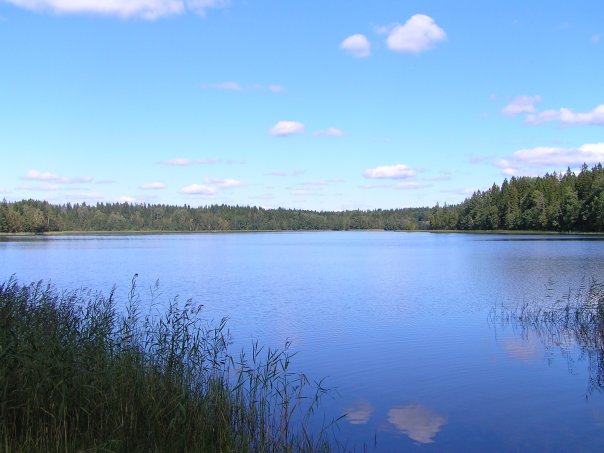 Я ни за что не променяю
Мой край озер, живых цветов
На омут городских окраин
С леском подстриженных кустов,
Где фонари луну сменили
В пыли не слышно летних гроз, 
А Орион давно затмили
Хиты простых попсовых «звезд»
Мой милый край в цвету полей
Тебя я открываю вновь.
Здесь небо глубже а вода светлей.
Ты родина моя, моя любовь!!!